Один день  Белгородской области    в зеркале статистики
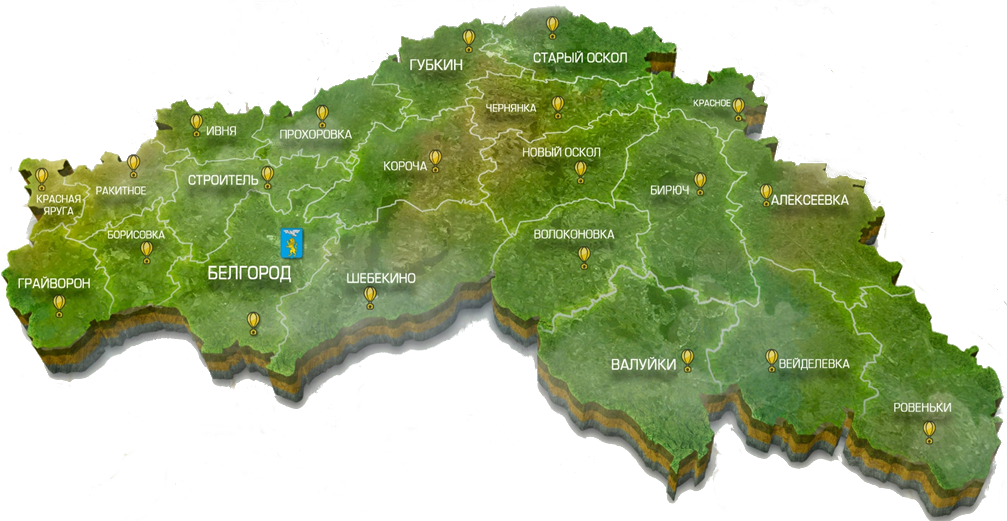 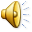 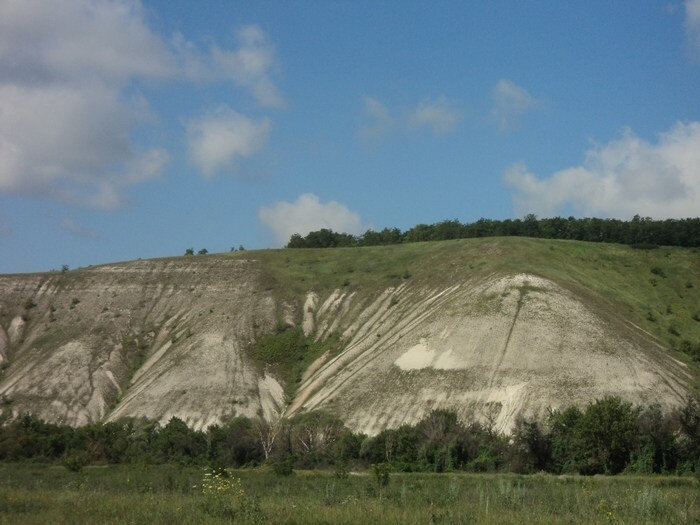 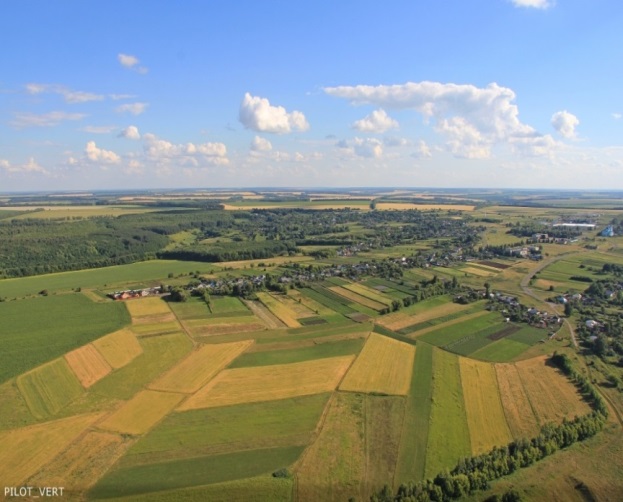 Черноземные поля, меловые холмы, вековые дубравы
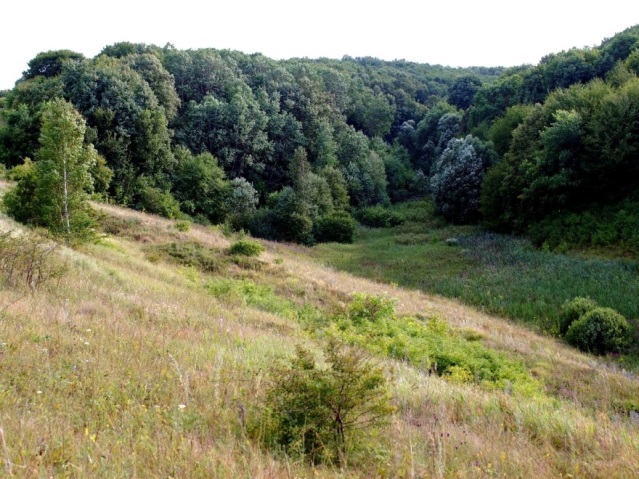 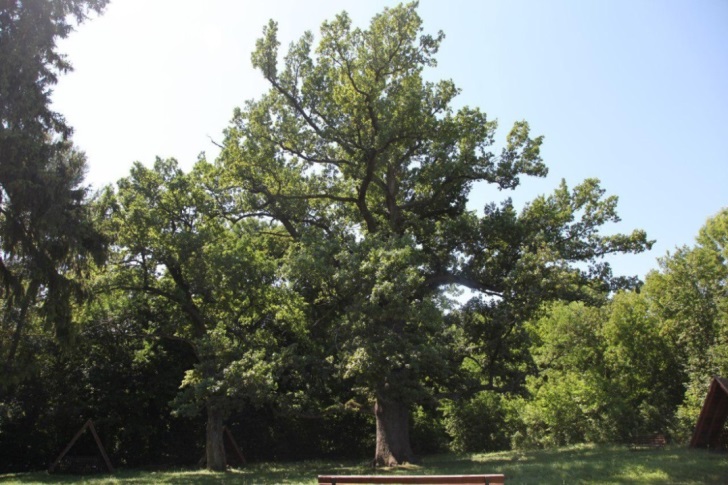 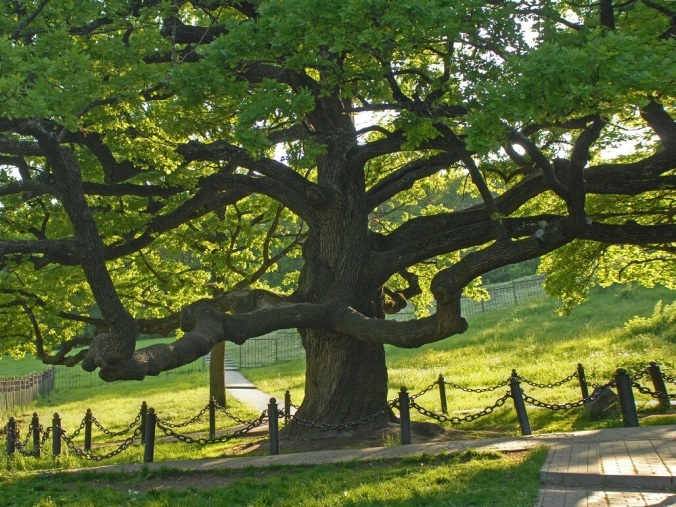 современные агрохолдинги
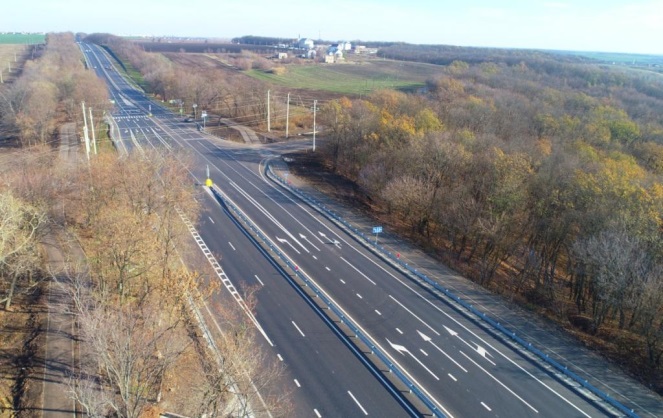 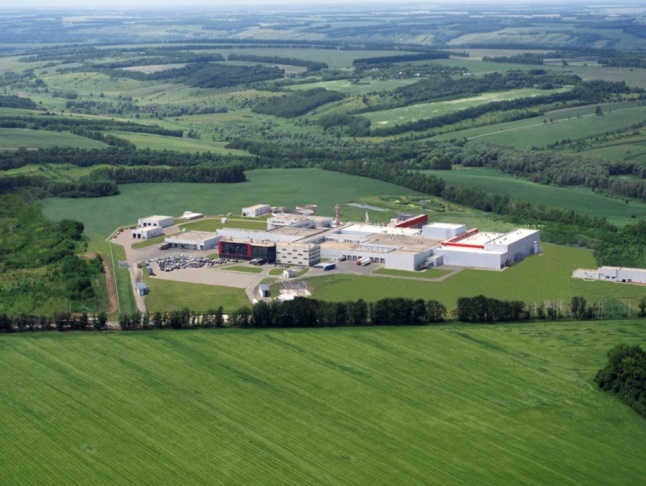 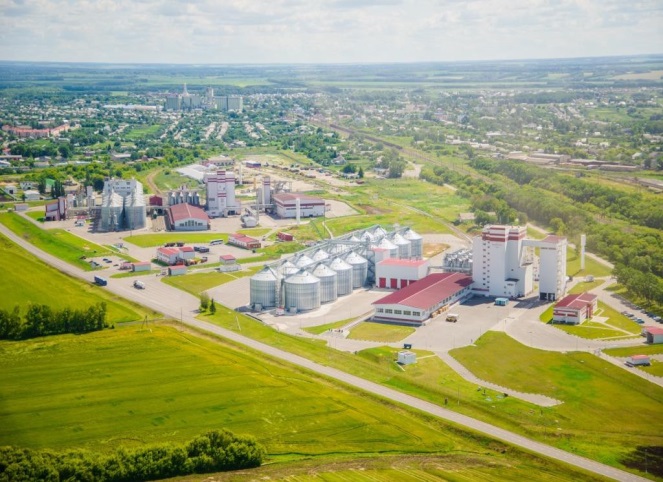 многополосные магистрали
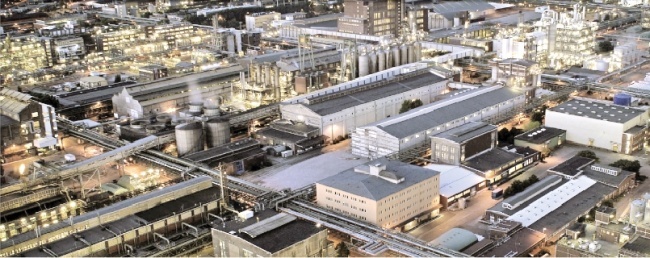 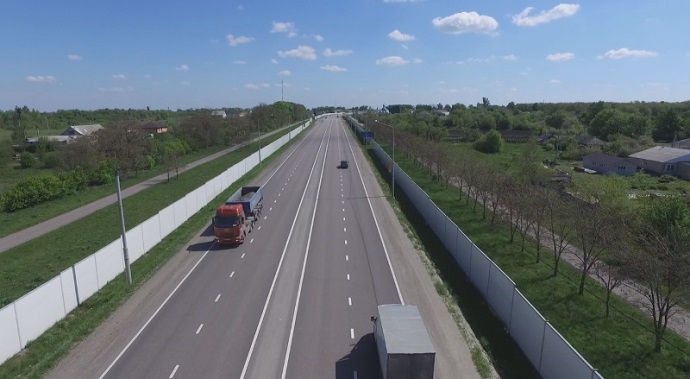 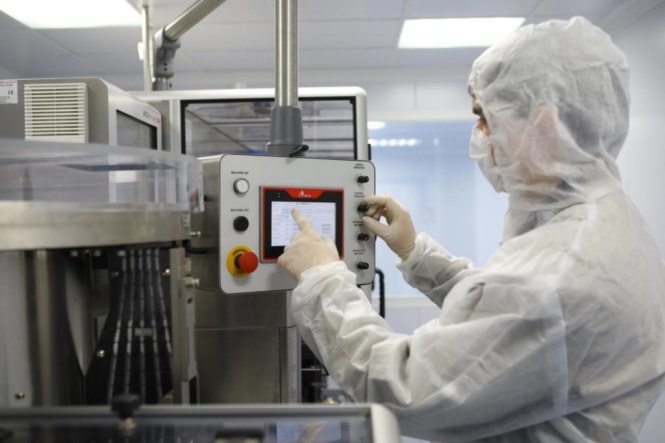 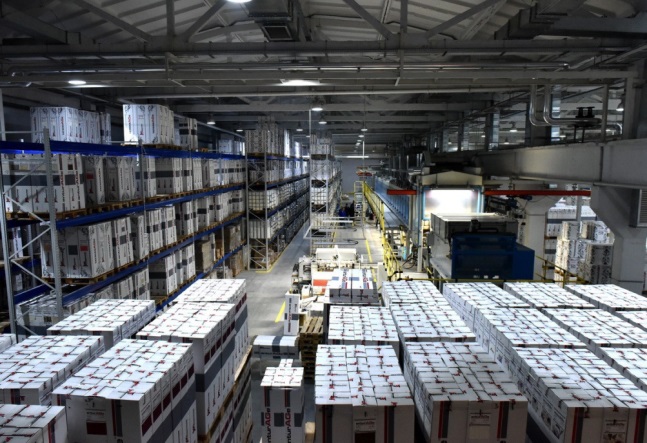 промышленные 
парки
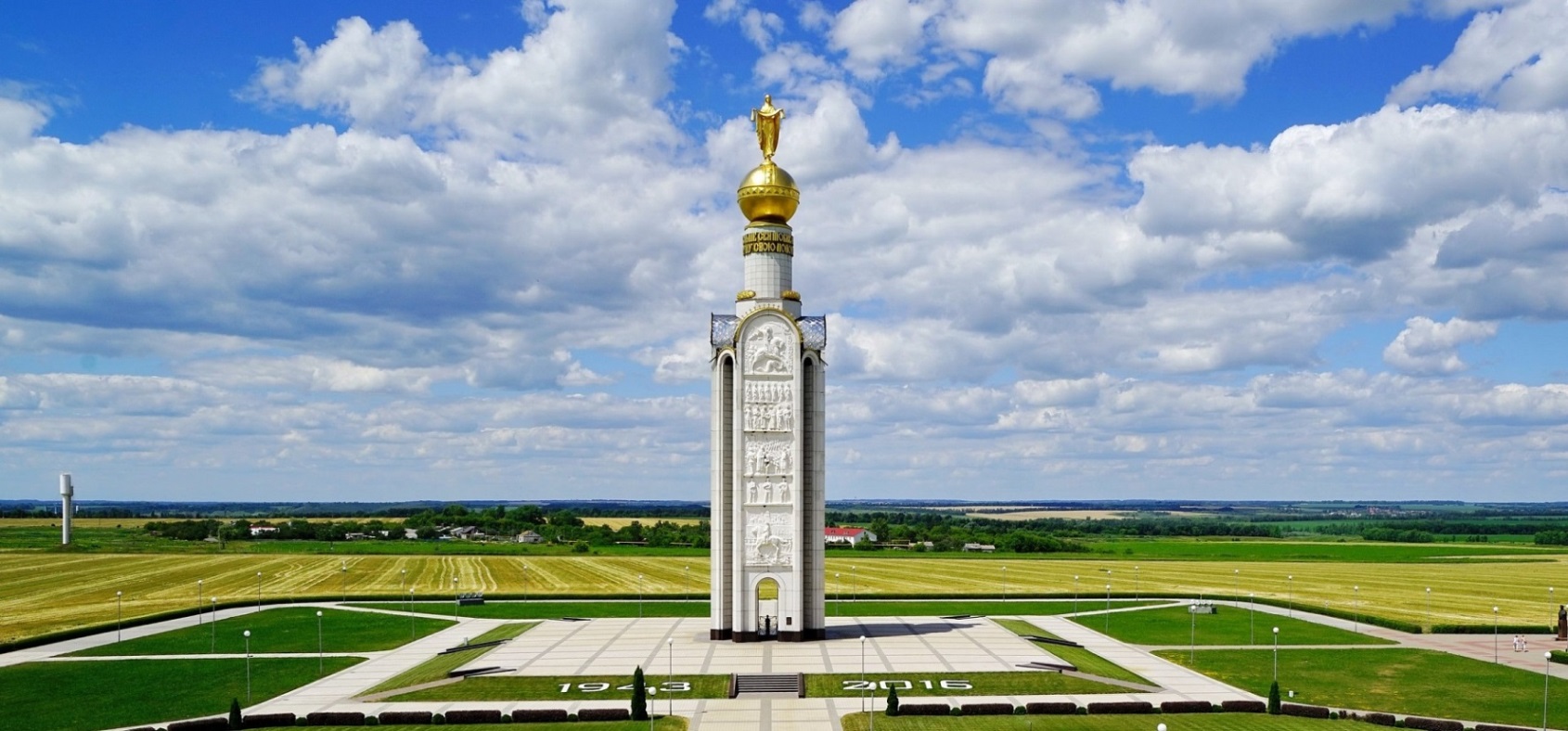 Земля ратного подвига и славной трудовой доблести
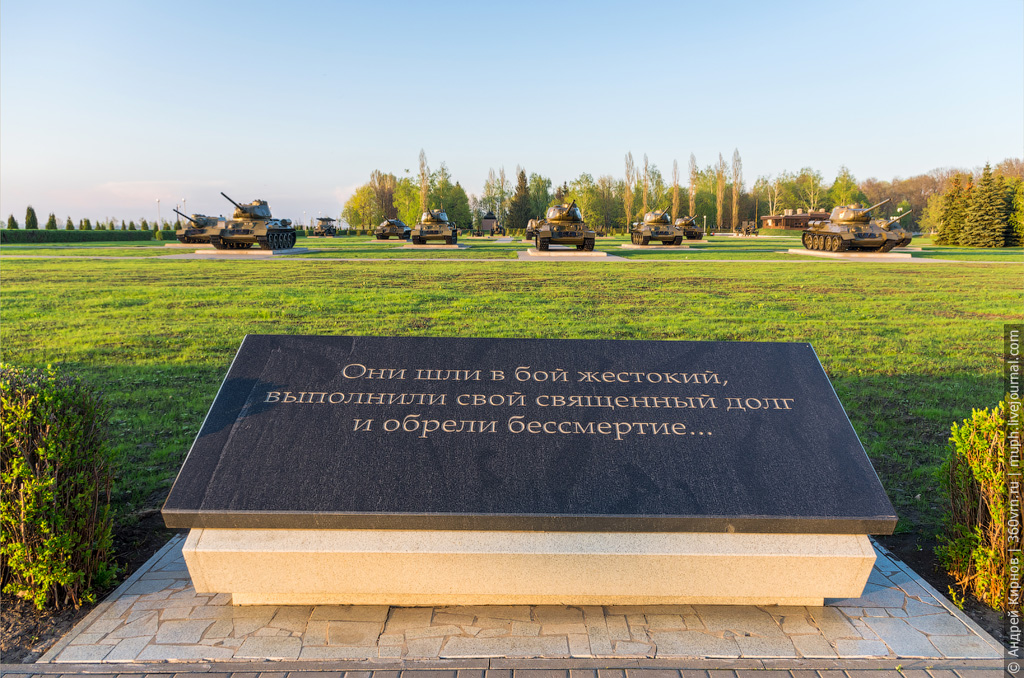 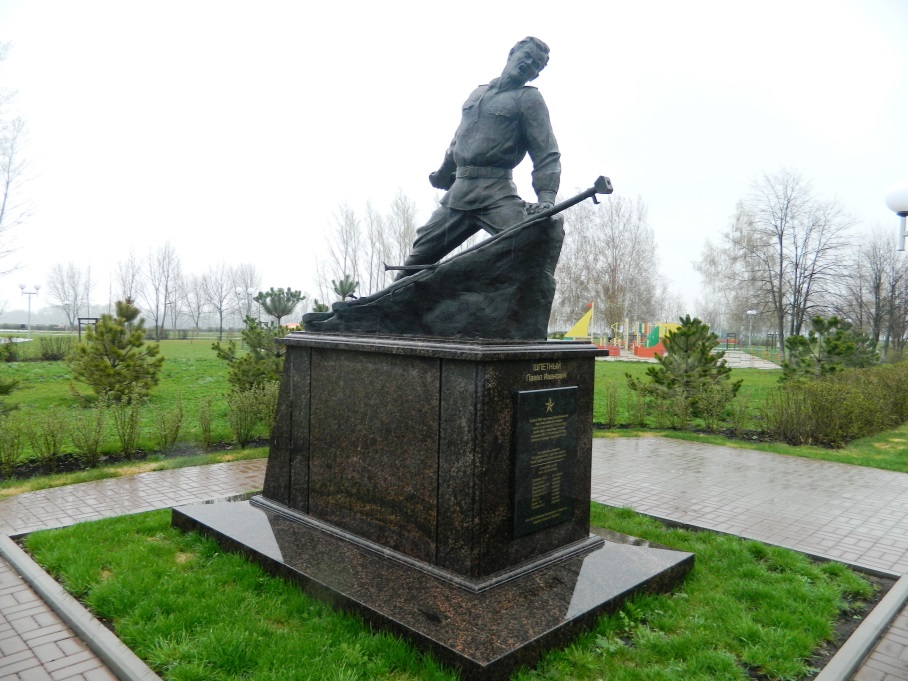 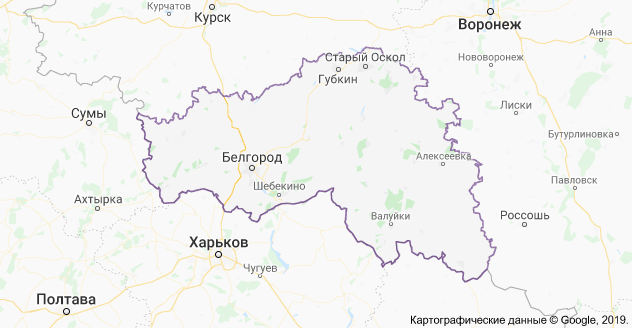 Территория чуть больше 27 тысяч кв.км, и расположена на склонах средне-русской возвышенности
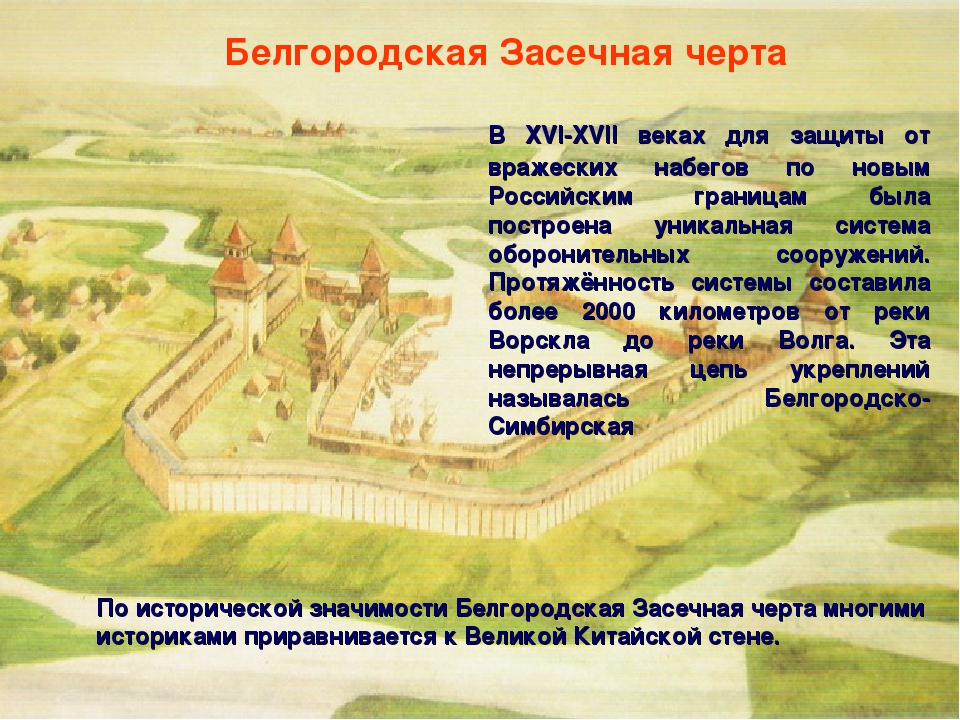 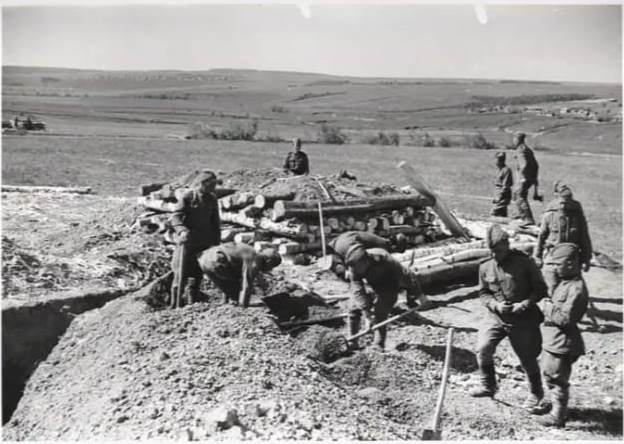 Во время Великой Отечественной через область пролегла знаменитая Огненная дуга, где произошло крупнейшее в истории войн танковое сражение, а Прохоровское поле стало третьим, полем Ратной славы России
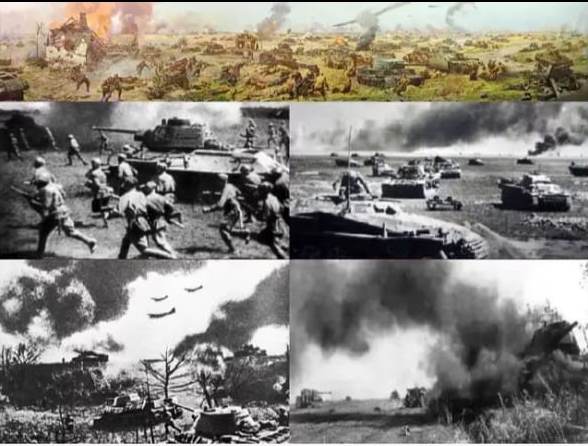 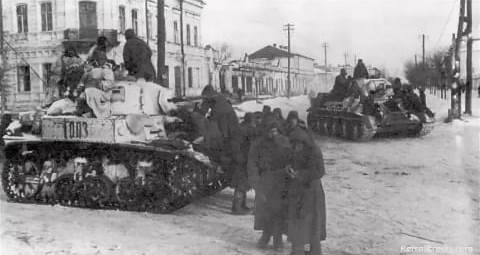 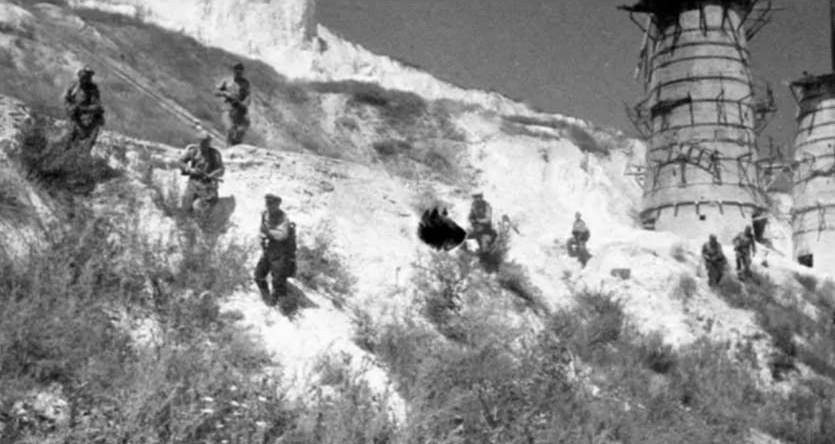 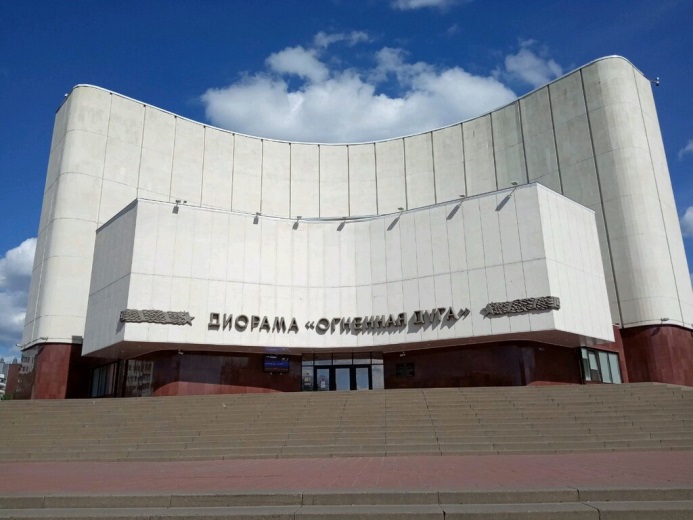 Звонница на Прохоровском поле
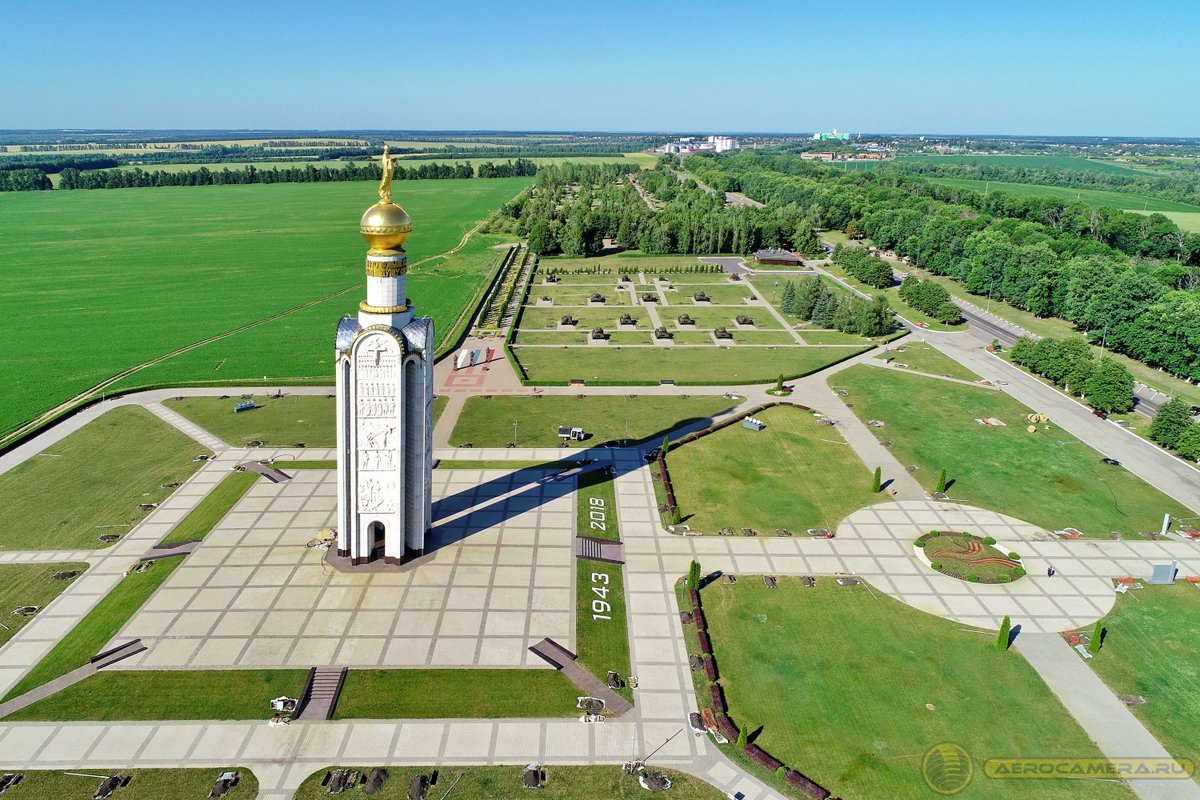 диорама "Курская дуга. Белгородское направление"
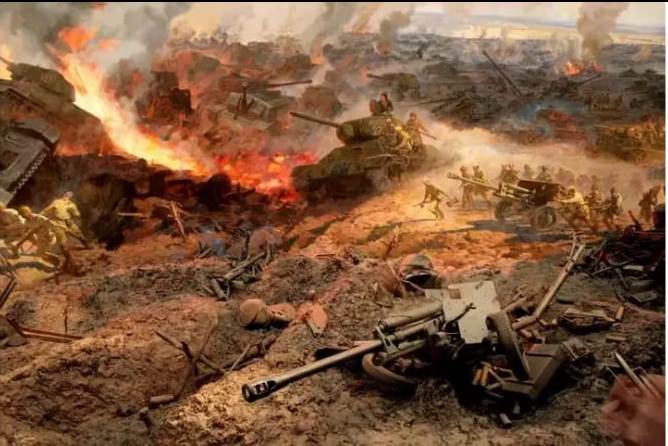 музей боевой Славы
"Третье ратное поле России"
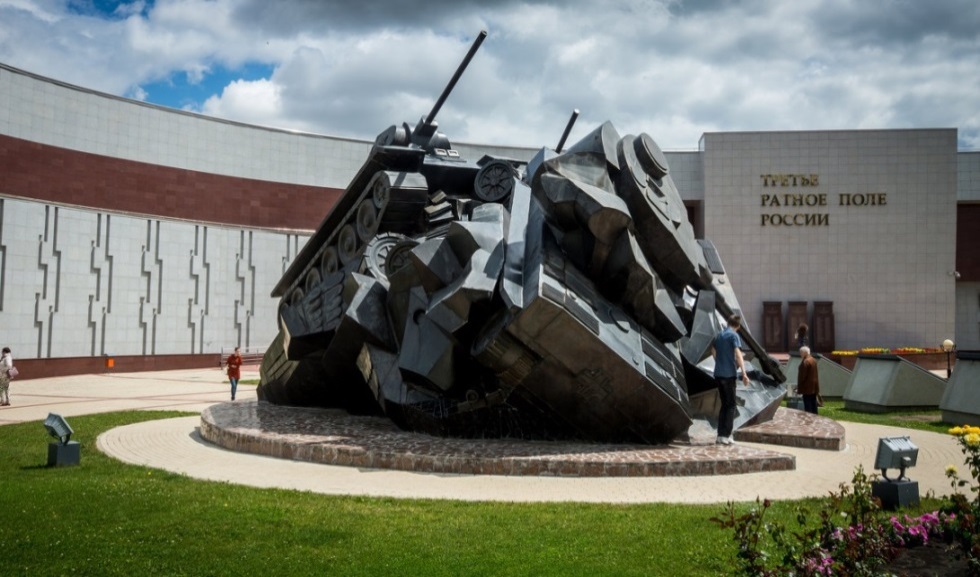 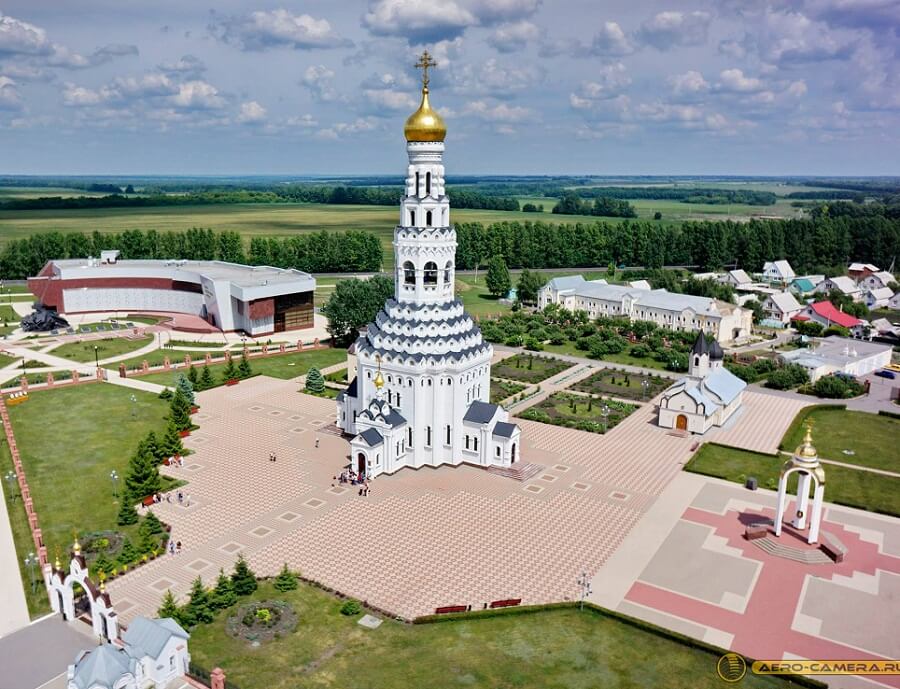 Храм первоверховных апостолов Петра и Павла
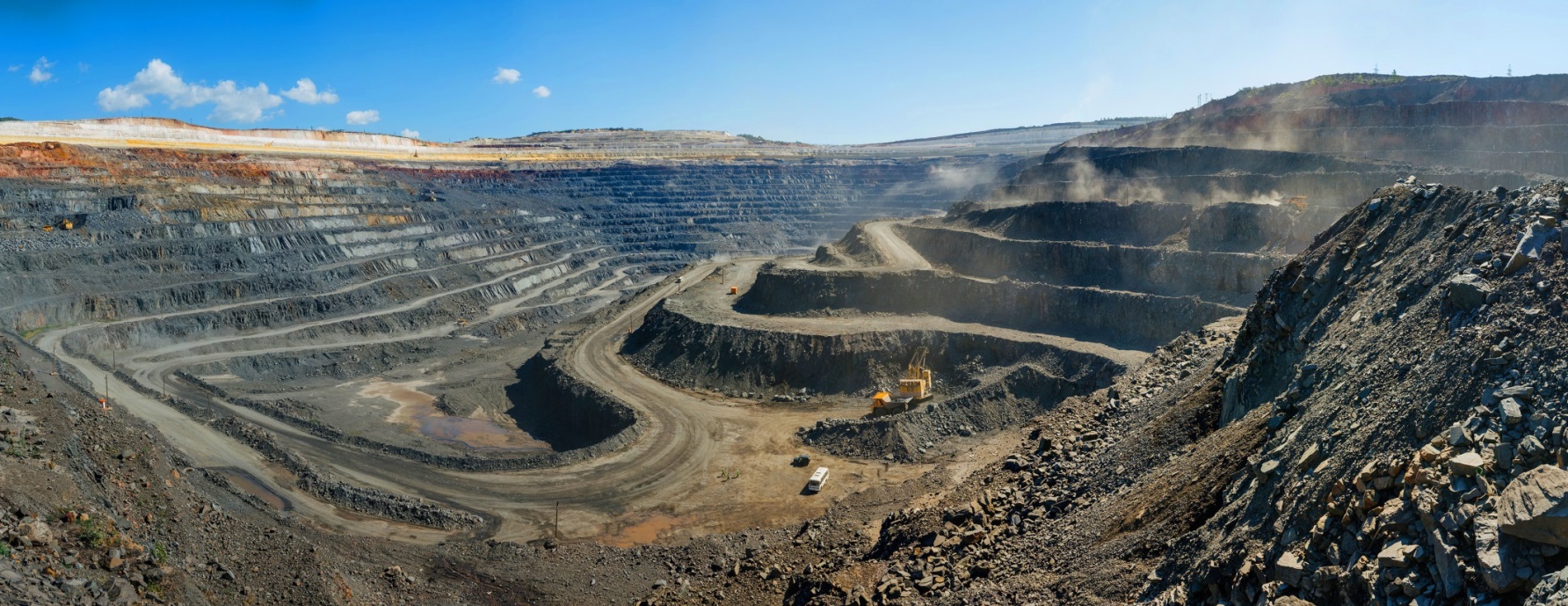 Лебединский ГОК дважды занесен в Книгу рекордов Гиннеса, как предприятие, разрабатывающее уникальное по запасам месторождение железной руды и имеющее крупнейший в мире карьер по добыче негорючих полезных ископаемых.
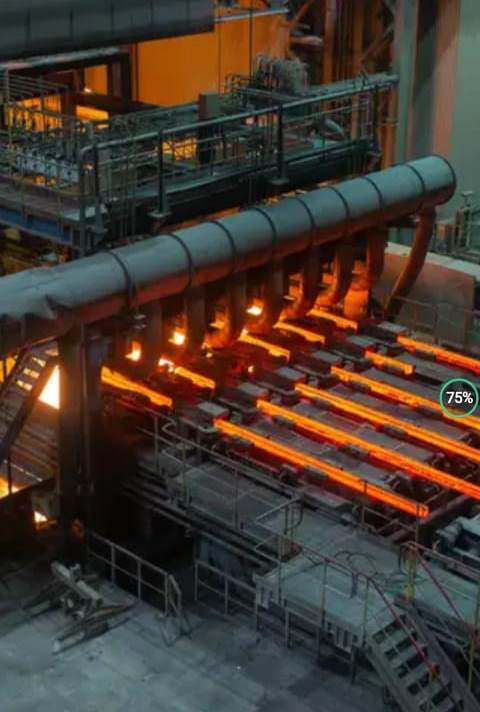 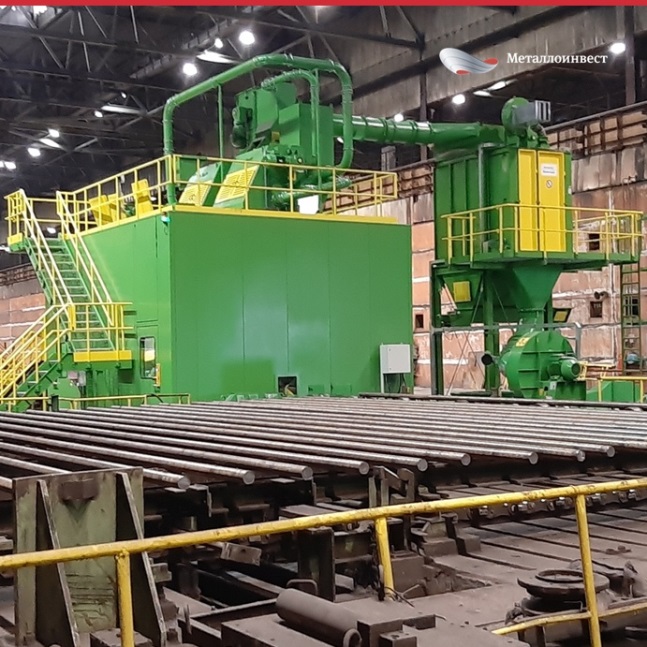 Лебединский и Стойленский горно-обогатительные комбинаты – лидирующие предприятия России по объемам добычи, обогащению железной руды и производству высококачественного сырья для черной металлургии
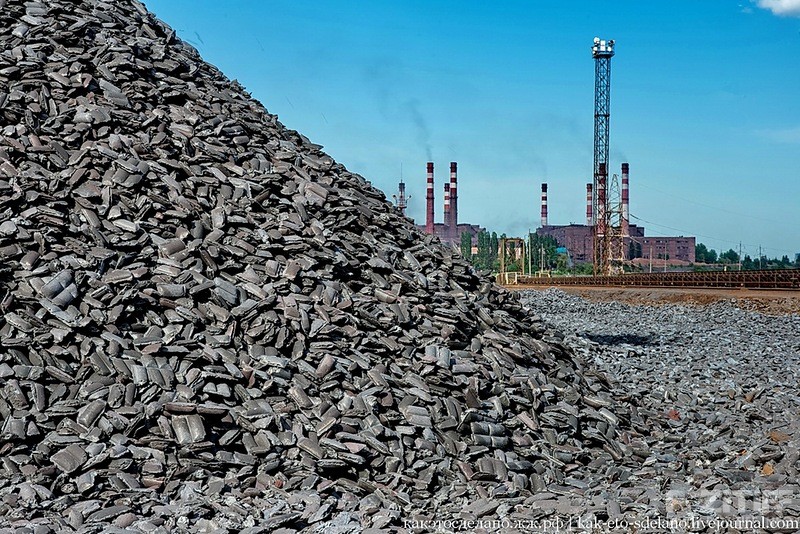 В среднем за 1 день произведено
259,3 тыс. тонн 
железной руды

93,8 тыс. тонн концентрата железорудного

2,5 тыс. тонн легированной стали
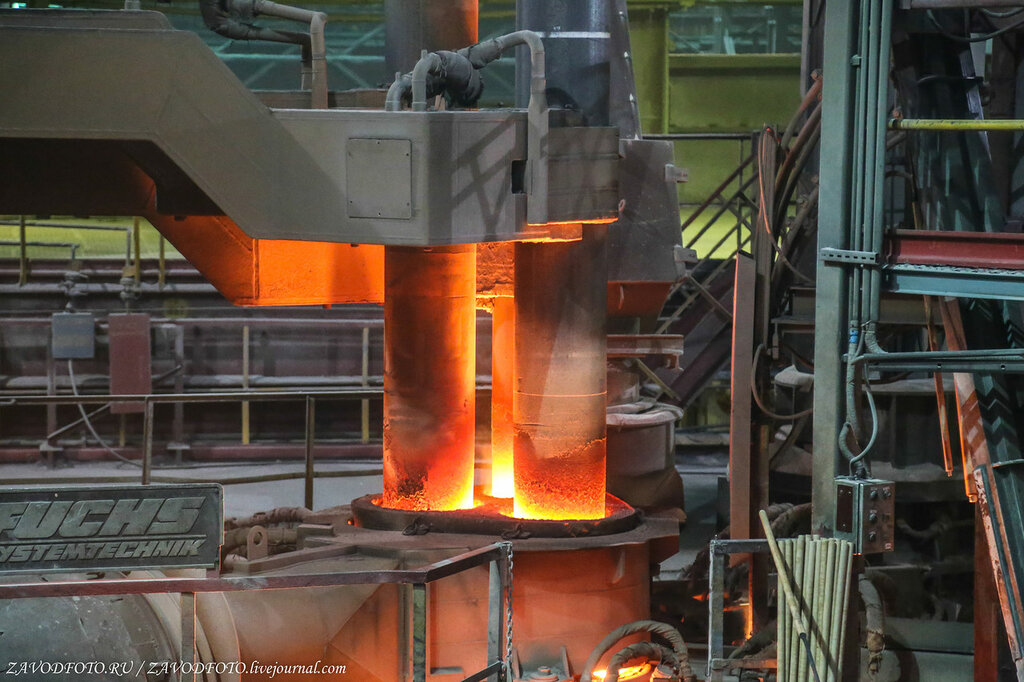 Валовый сбор  сельскохозяйственных культур в среднем за день
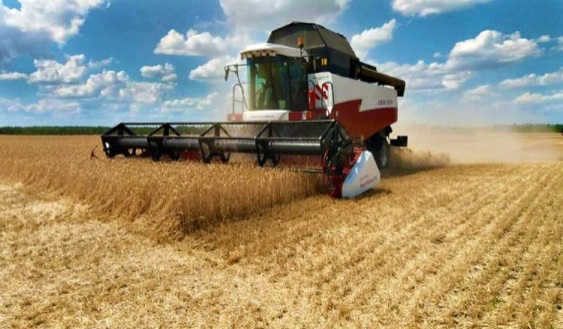 зерновые и зернобобовые –  9,3 тыс. тонн
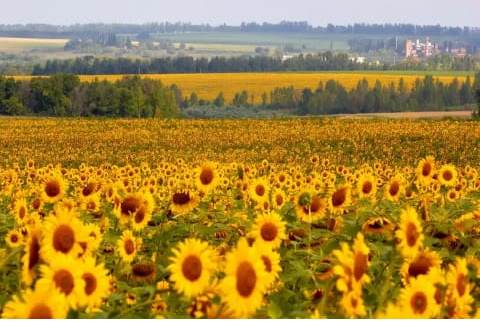 подсолнечник на зерно – 1,1 тыс. тонн
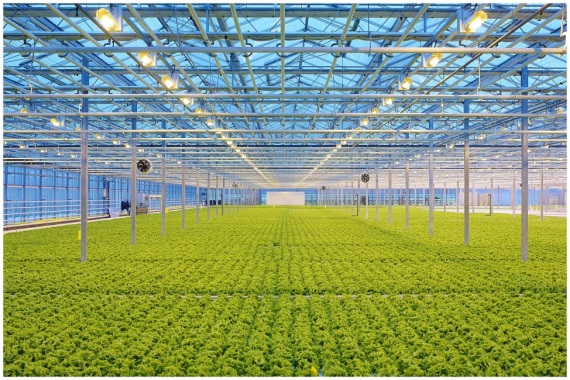 овощи открытого и закрытого грунта – 
0,7 тыс. тонн
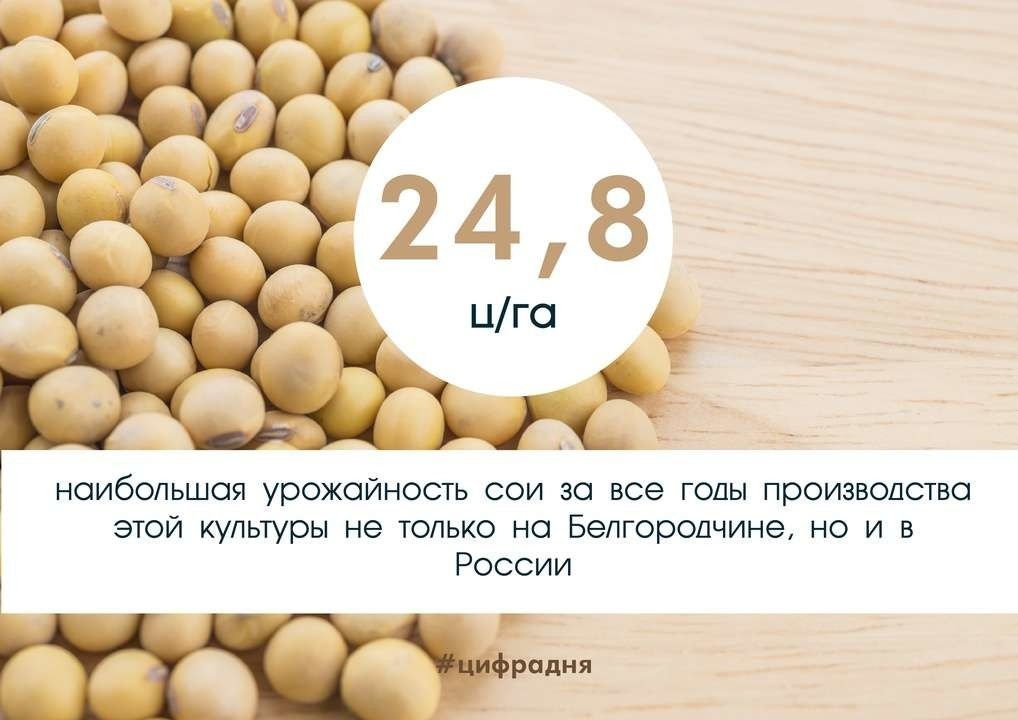 Белгородская область лидирует по урожайности сои в России
.
Валовый сбор сои в среднем за день 1,5 тыс. тонн
Валовый сбор сахарной свеклы в среднем за день 7,3 тыс. тонн
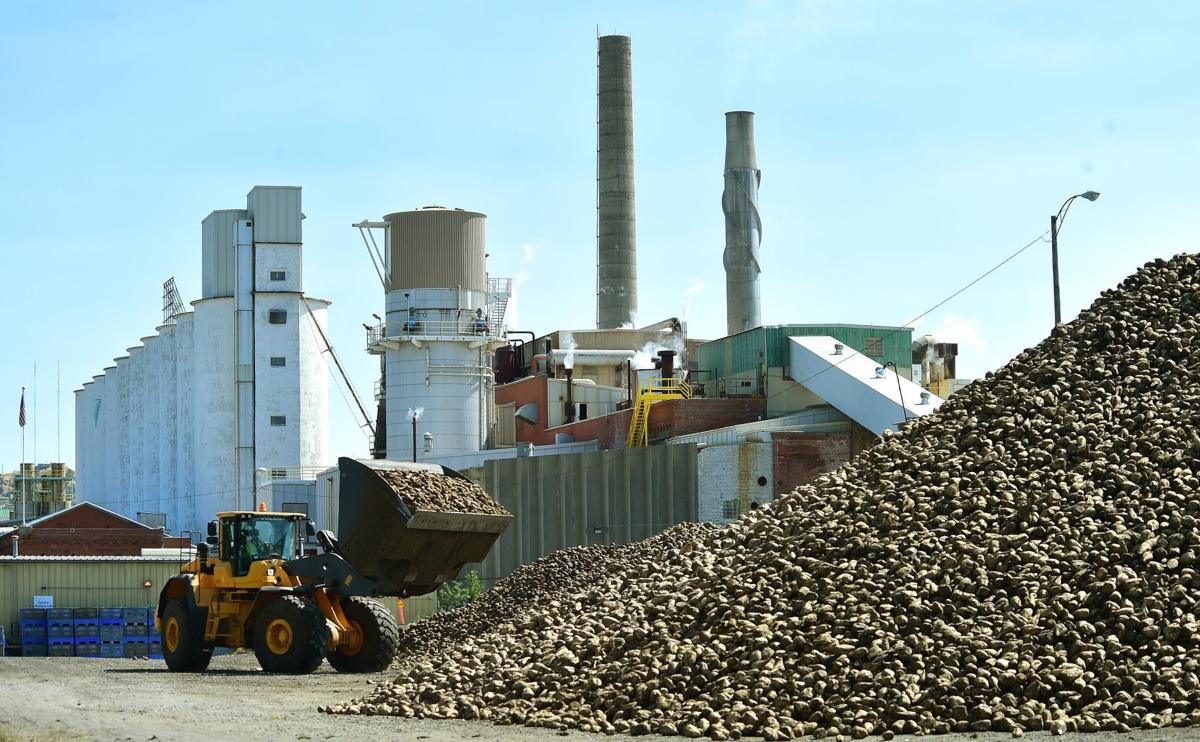 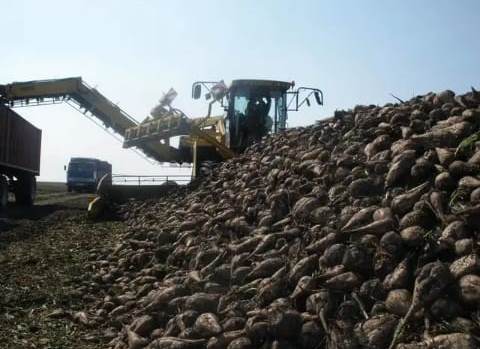 Производство сахара в среднем за  день 1,2 тыс. тонн
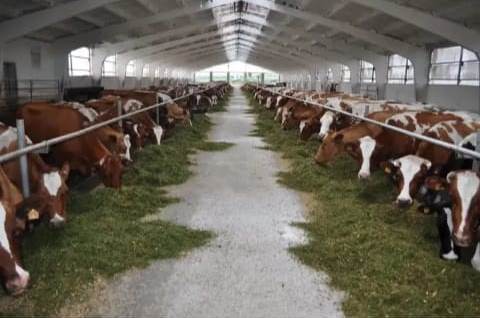 Валовой надой молока – ежедневно 1700 тонн
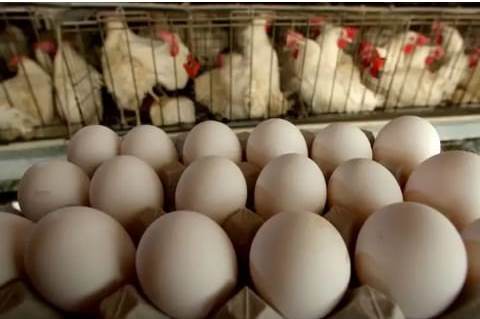 Производство яиц – ежедневно 4500 тыс. штук
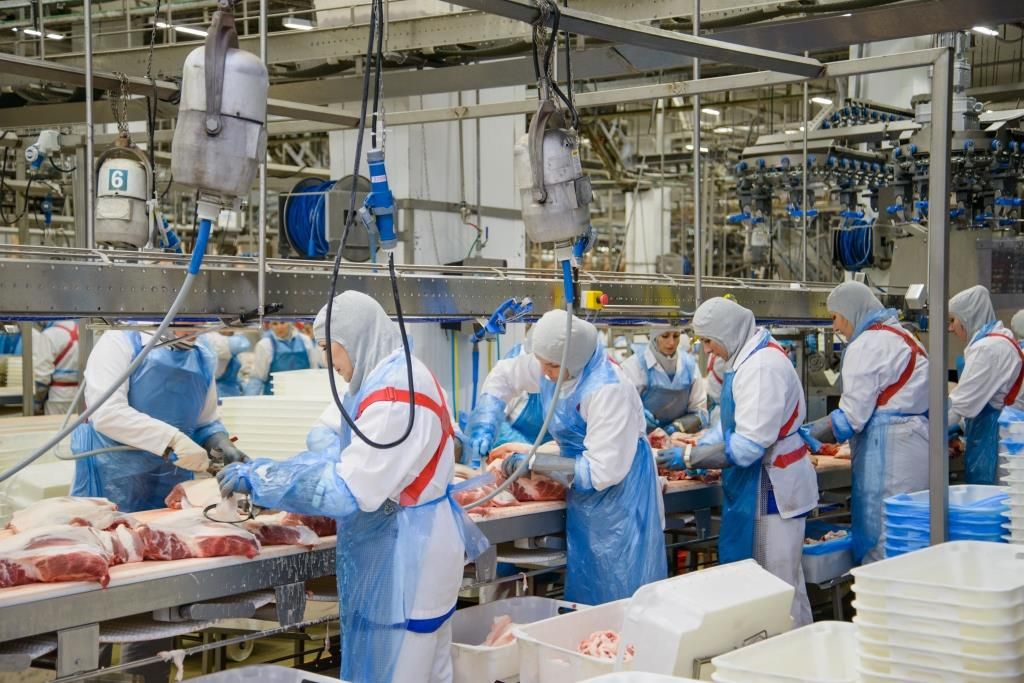 Ежедневно на территории Белгородской области производится более 3 тысяч тонн мяса
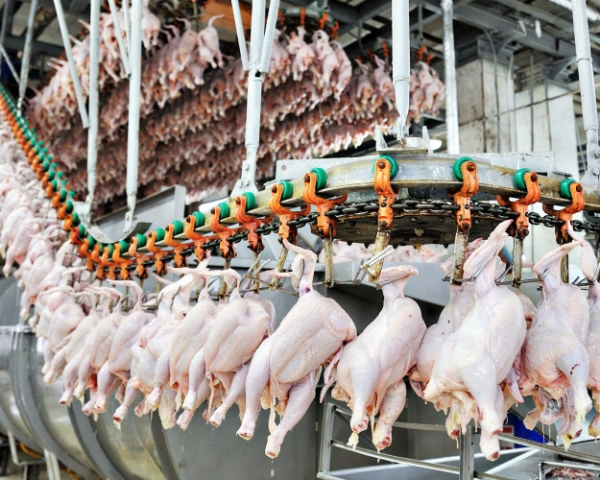 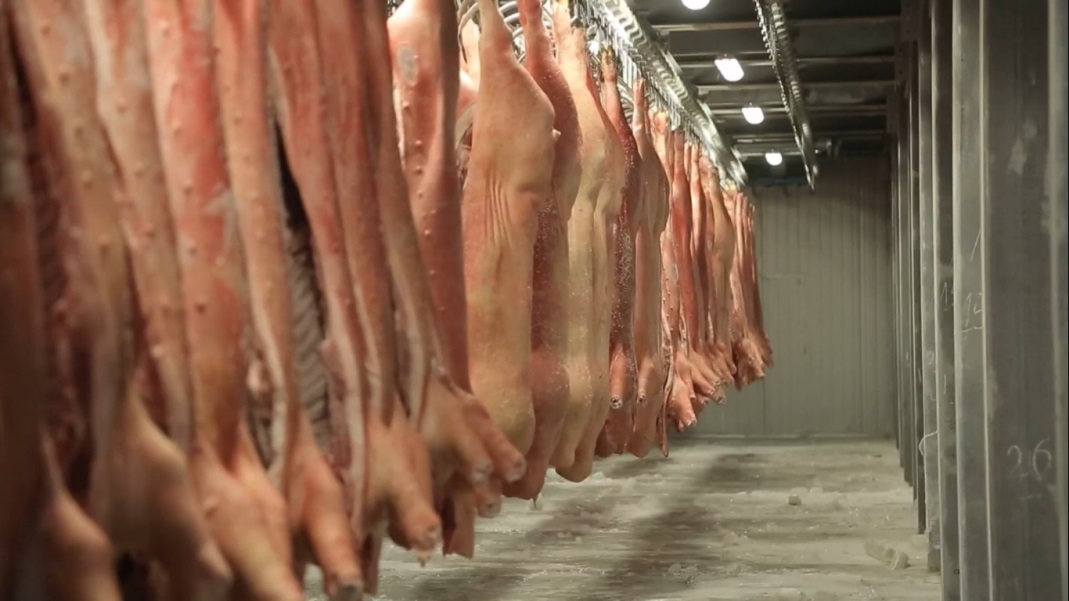 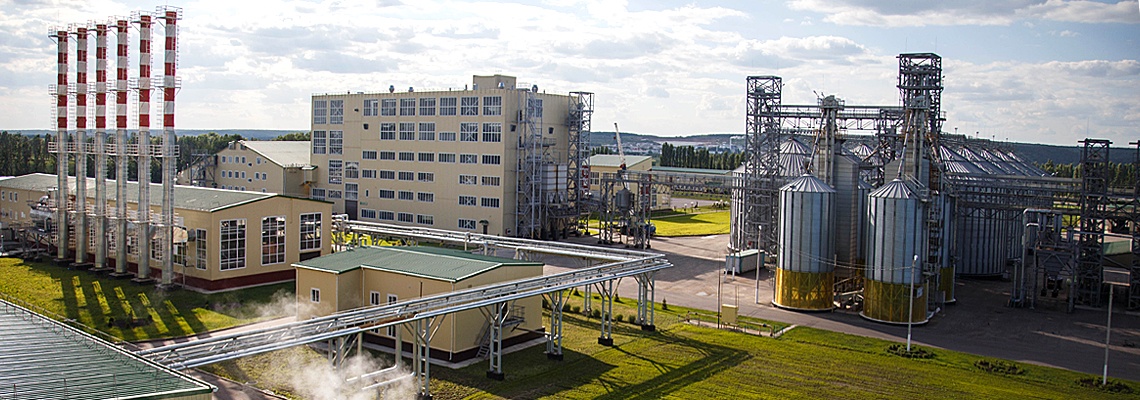 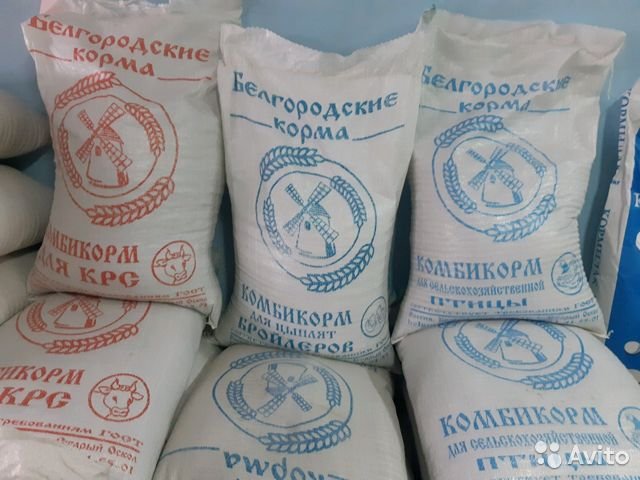 в среднем за 1 день произведено
 14,5 тыс. тонн комбикорма
За 1 день, в среднем в Белгородской области,  производится
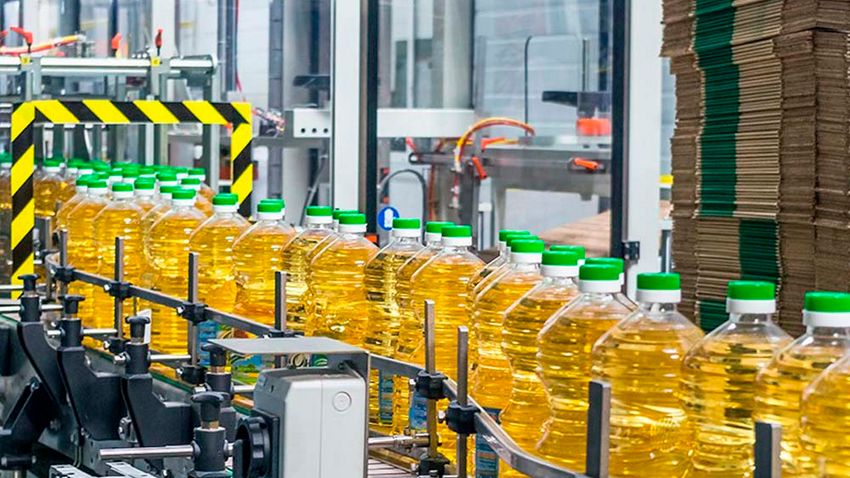 1,3 тыс. тонн подсолнечного масла. 
За год это 1,5 объема Баренцева моря или 289 олимпийских бассейнов
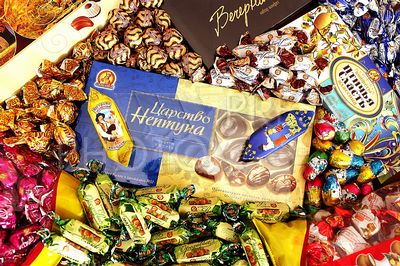 286 тонн 
кондитерских изделий. 
За год это почти ежемесячные объемы потребления таких стран как Дания и Финляндия
В среднем за один день
В среднем за один день построено 3,3  тыс. м2 общей площади жилых домов
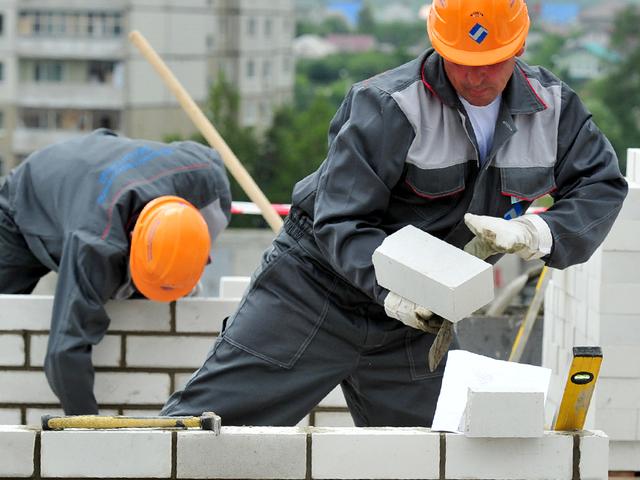 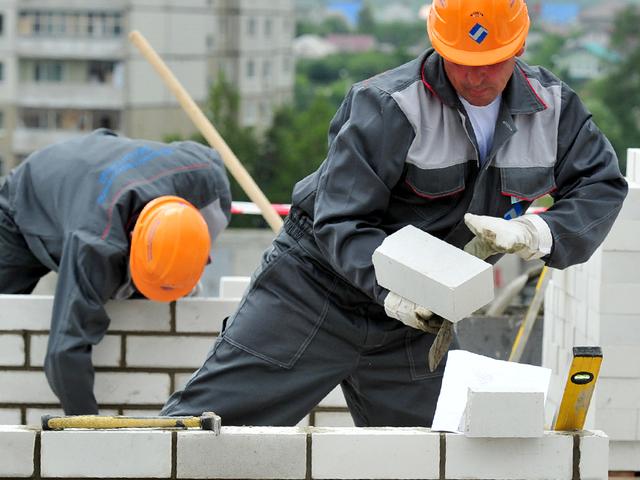 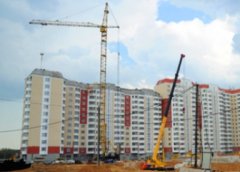 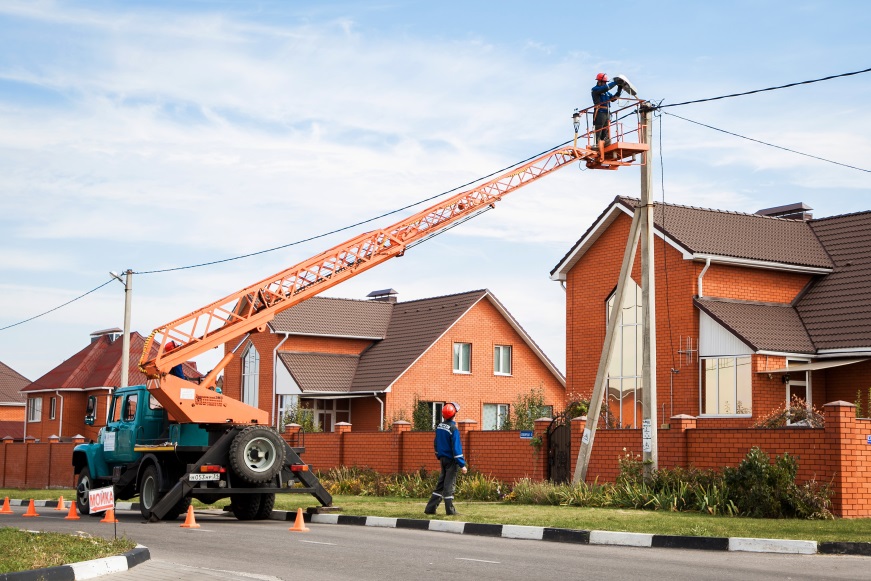 В среднем за день строится 
21 индивидуальный жилой дом.
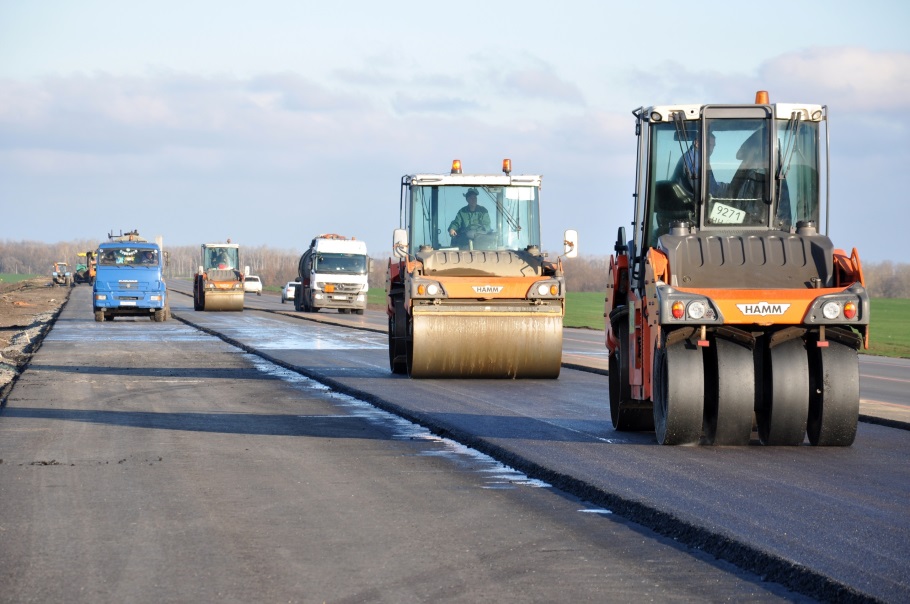 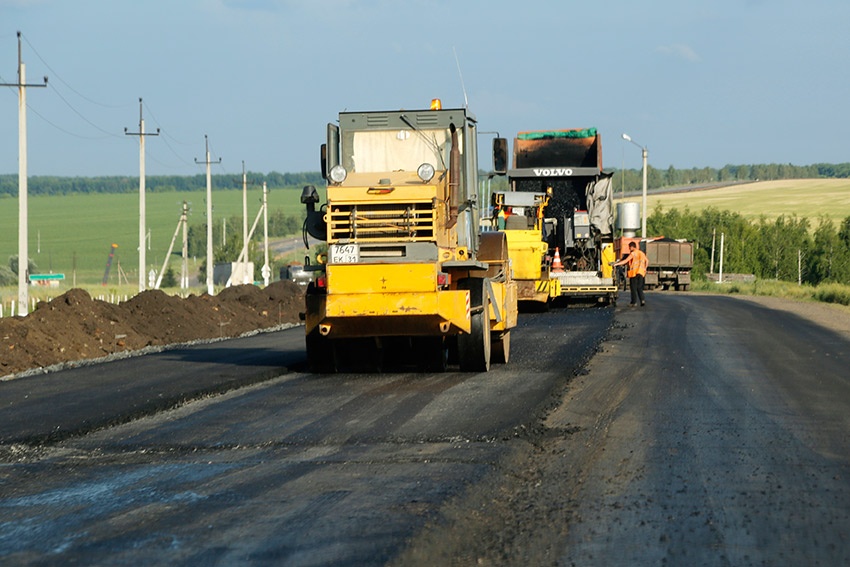 В среднем за день ремонтируется 2 км дорог
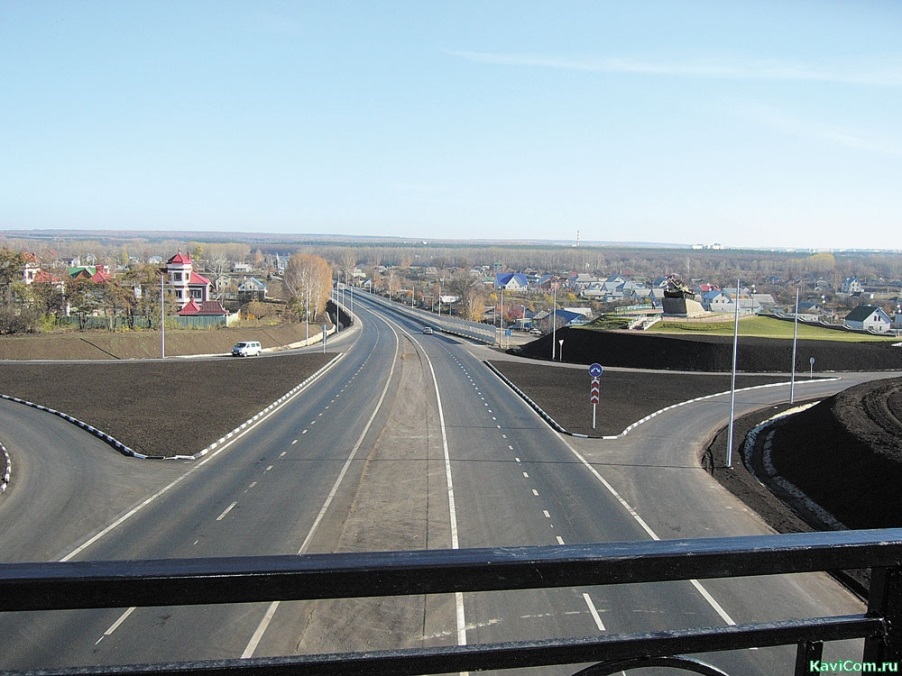 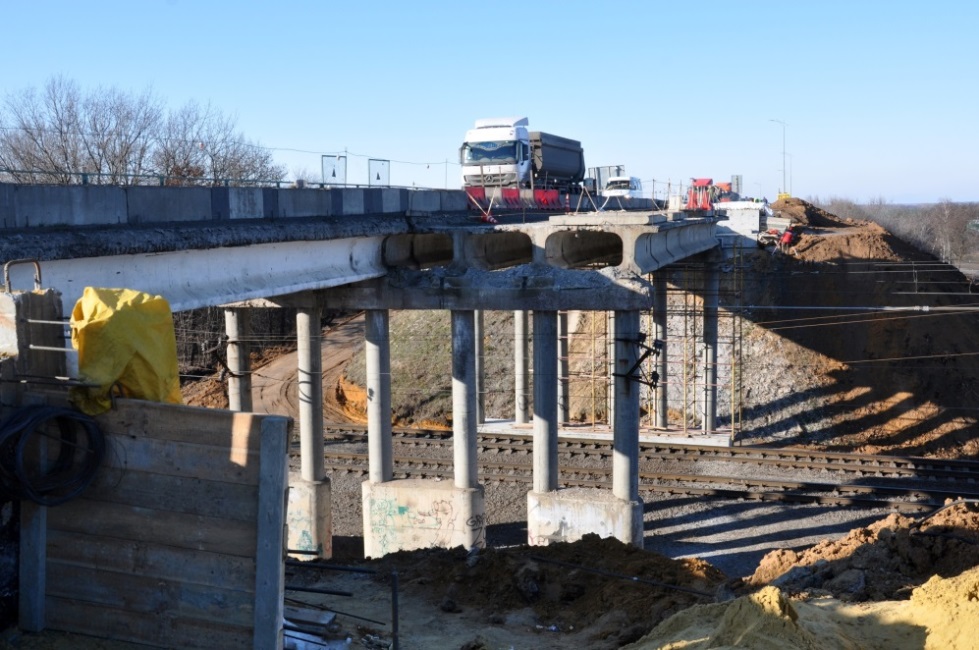 Один день Белгородской области
Перевезено грузов транспортом организаций всех видов деятельности – 119,2 тыс. тонн
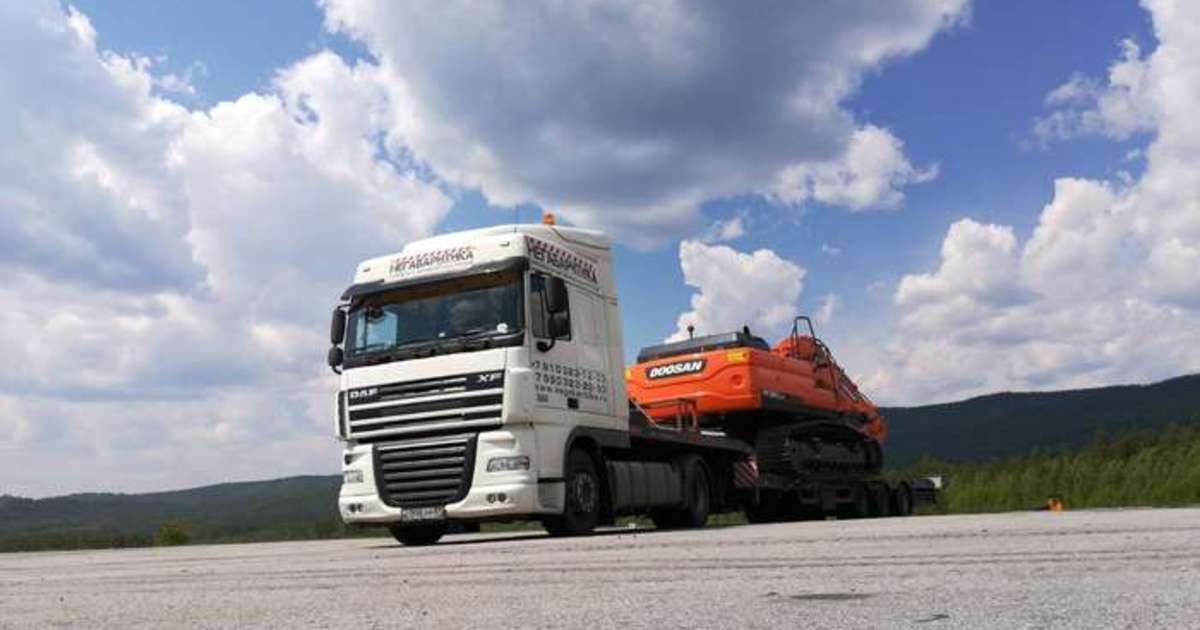 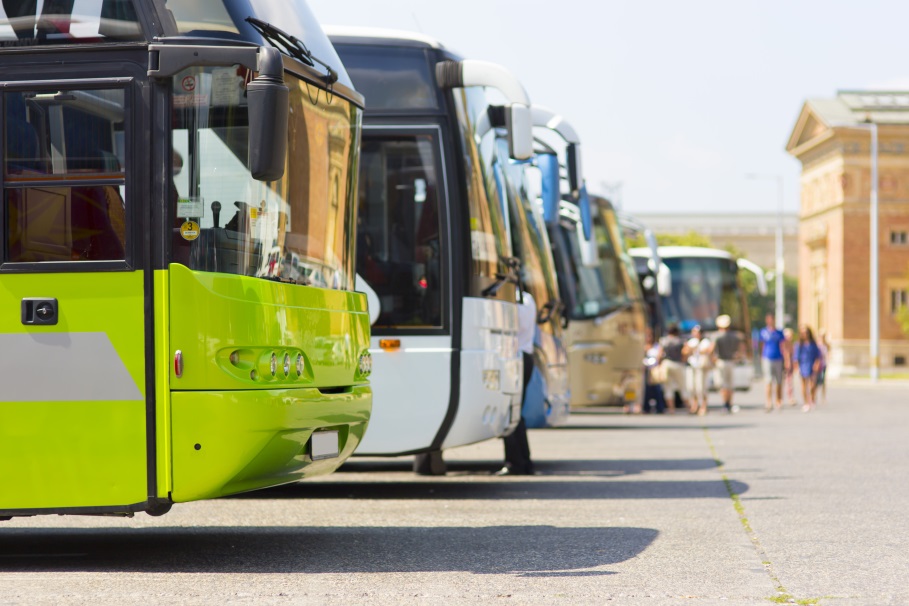 Перевезено автобусами общего пользования – 
254,4 тыс. человек
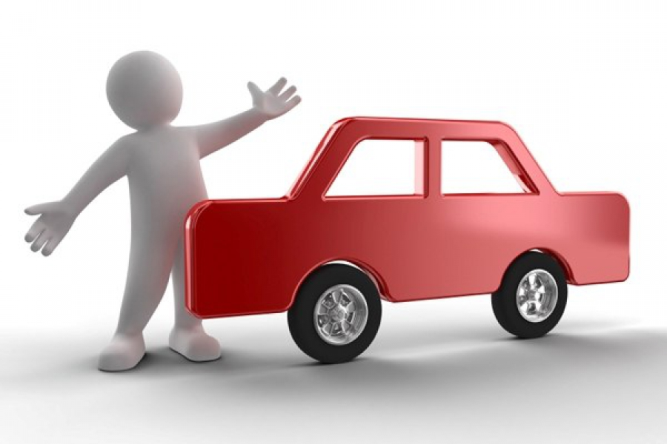 По обеспеченности легковыми автомобилями среди регионов ЦФО Белгородская область занимает 8 место
В собственности у белгородцев в среднем одна машина на семью

 Если их поставить в ряд, то получится колонна протяженностью от Белгорода до Мурманска
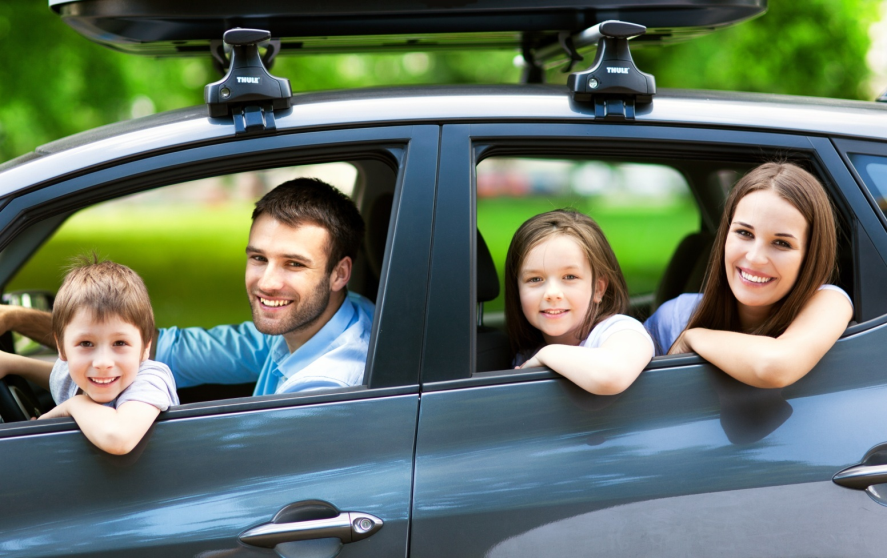 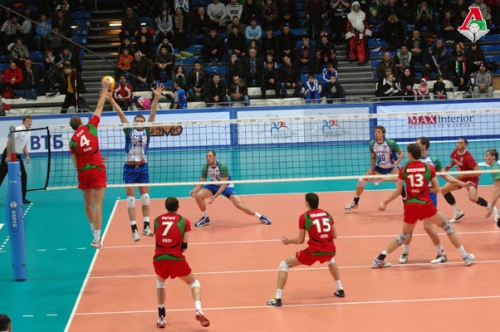 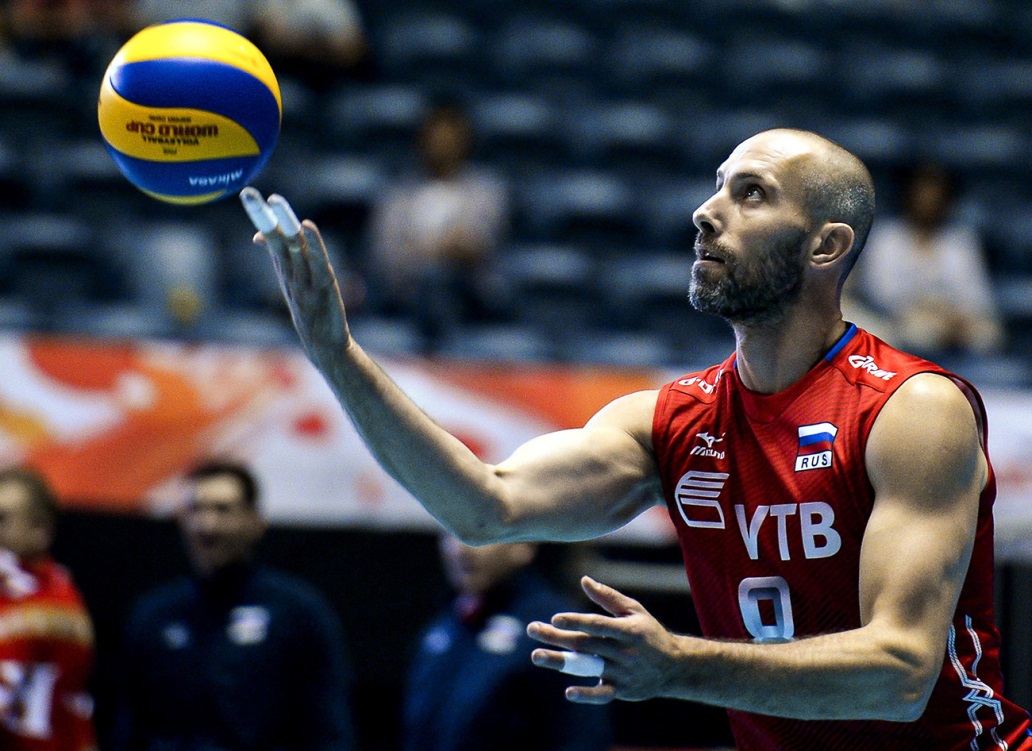 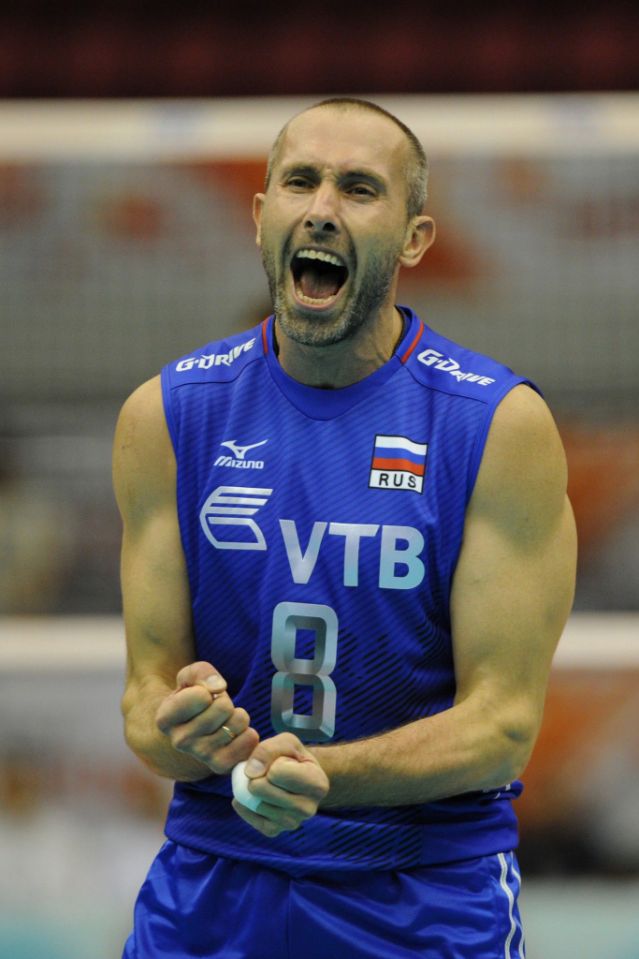 Капитан сборной России по волейболу Сергей Тетюхин
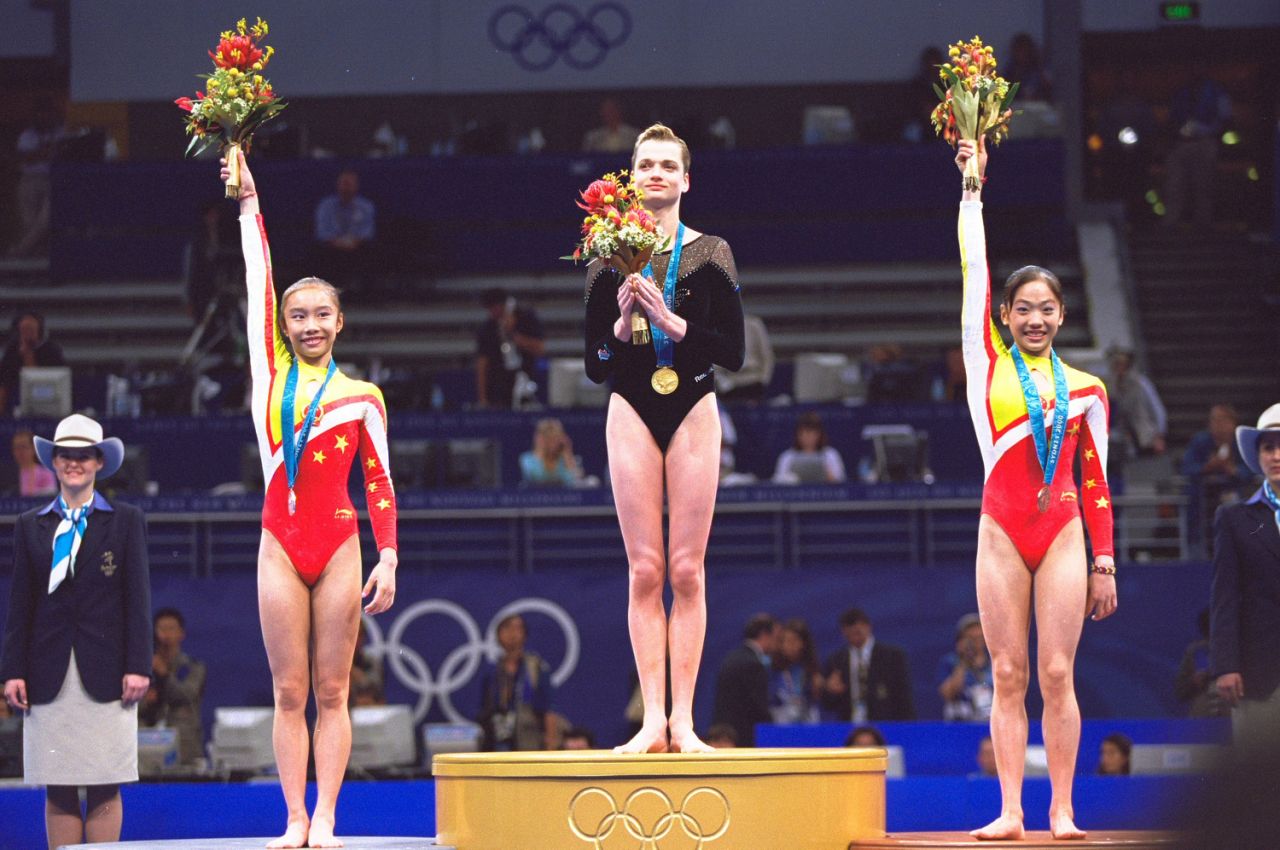 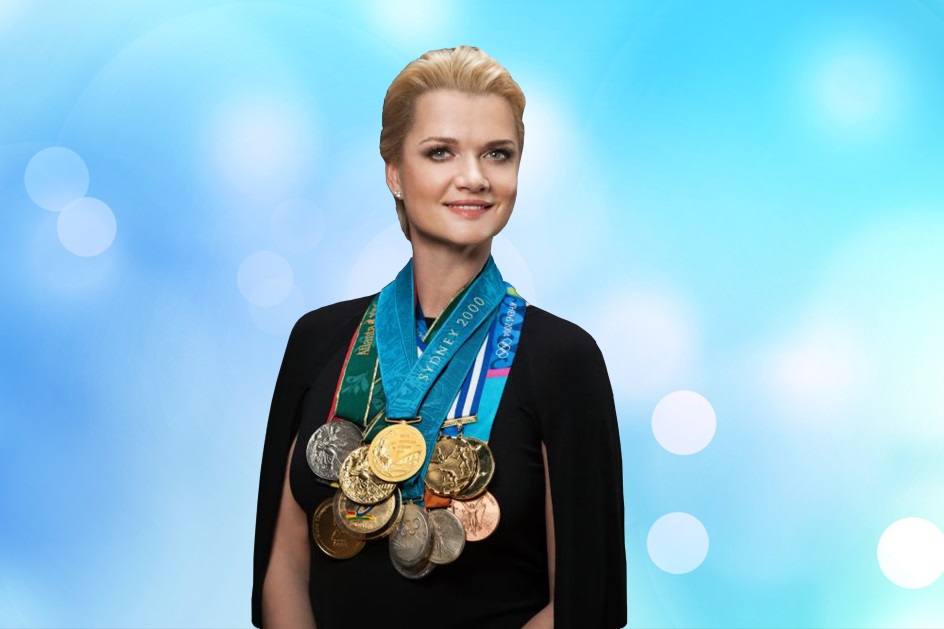 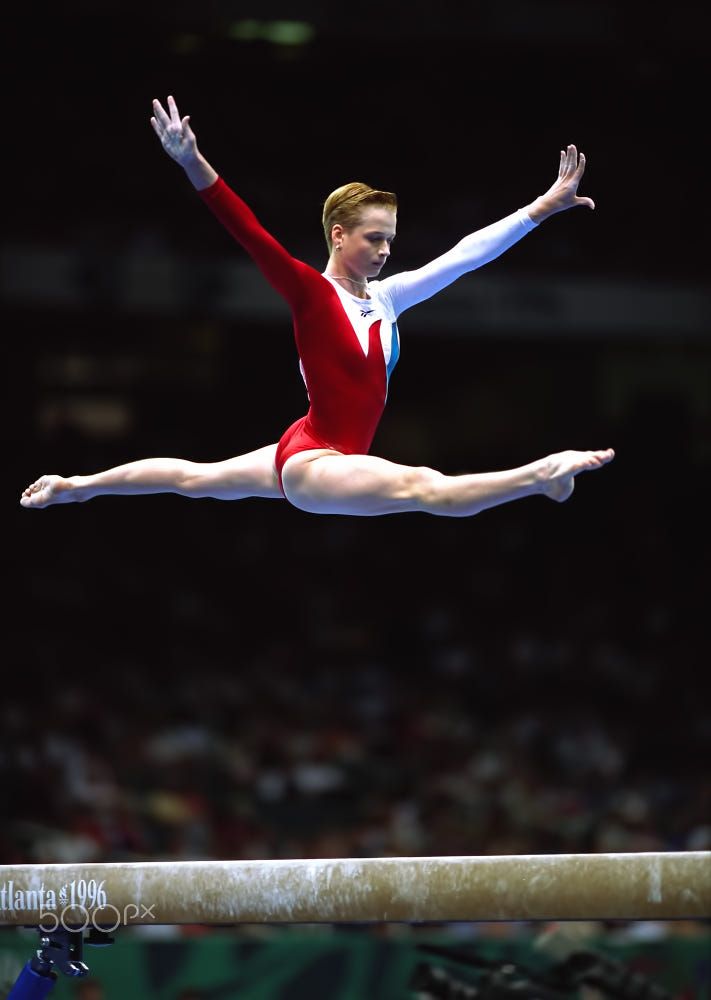 двукратная олимпийская чемпионка Светлана Хоркина
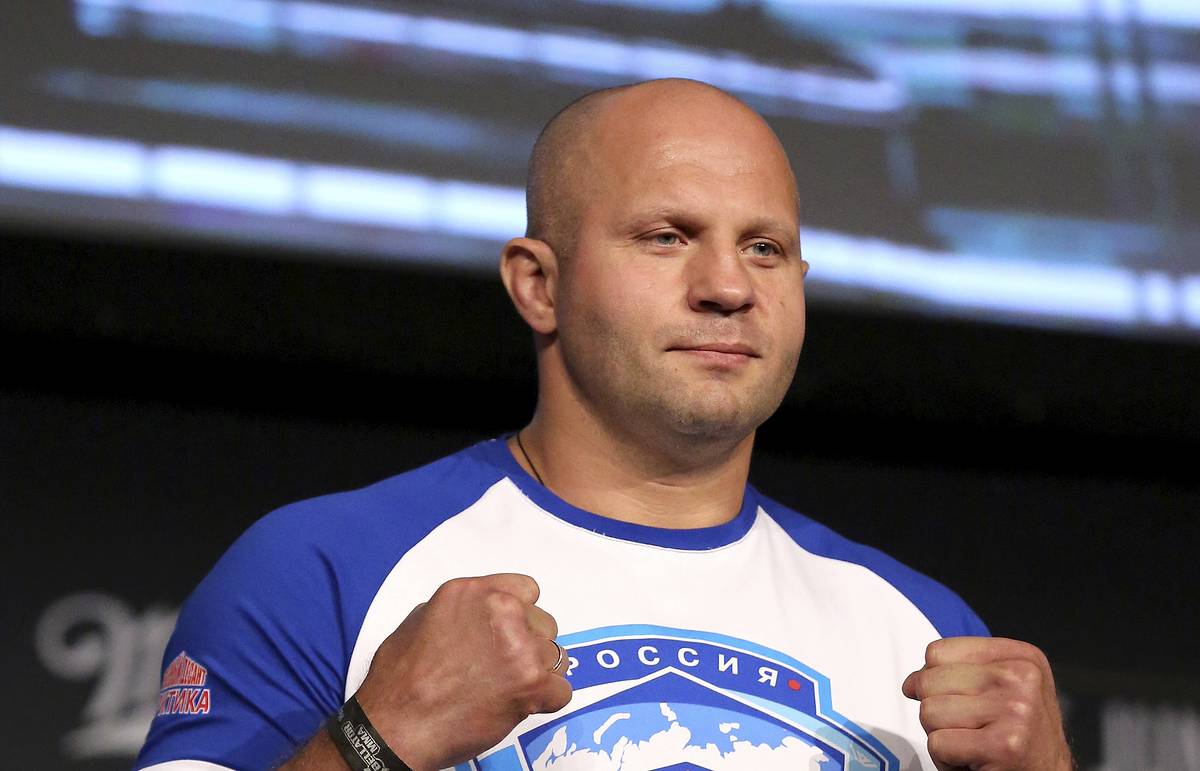 чемпион мира по боям без правил Федор Емельяненко
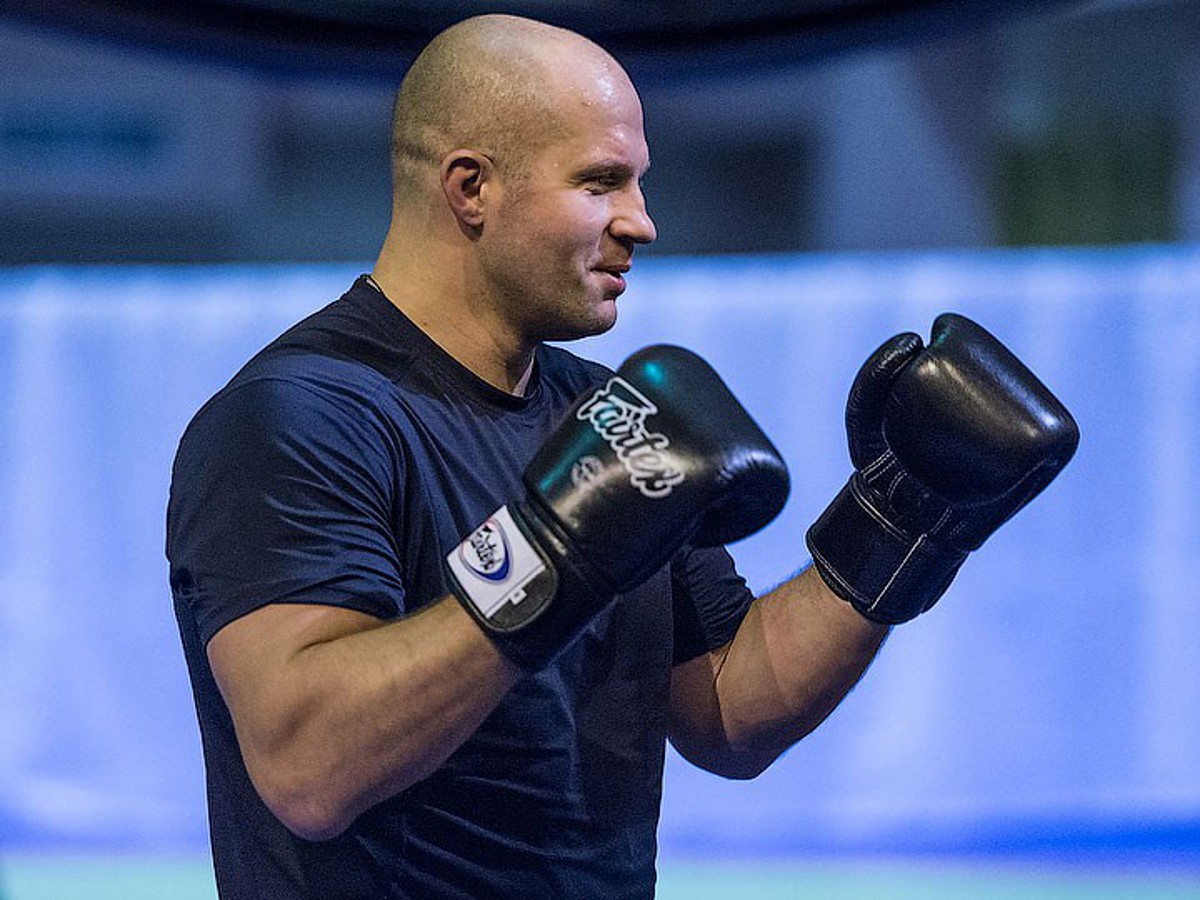 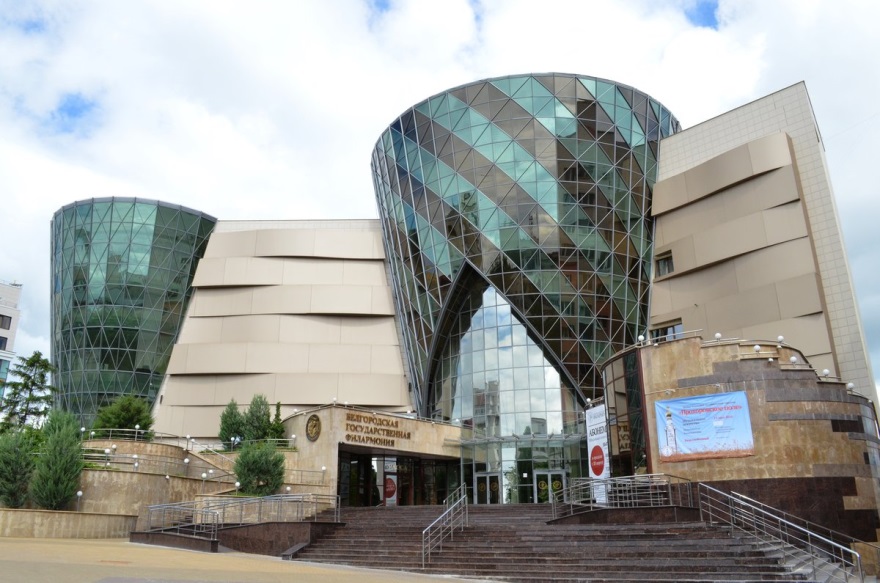 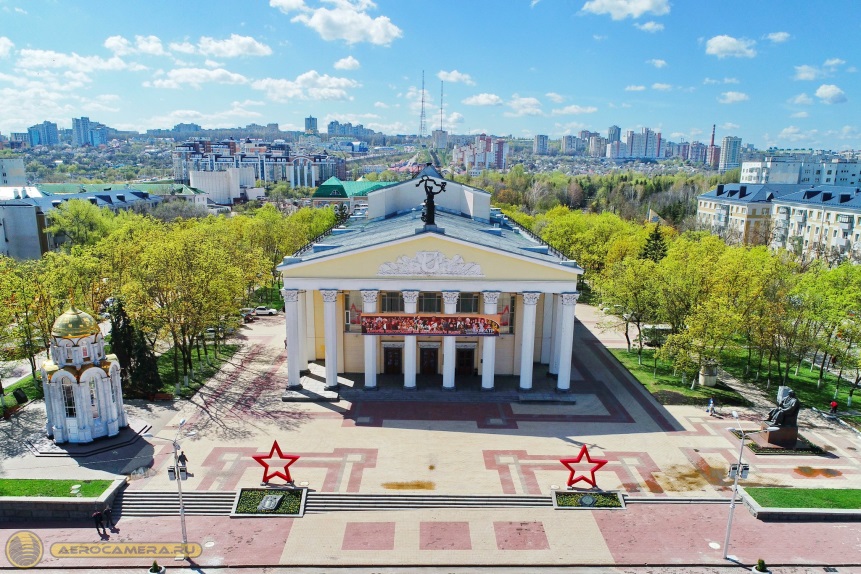 В среднем за 1 день посещают театры, музеи и выставки – около 4 тыс. человек
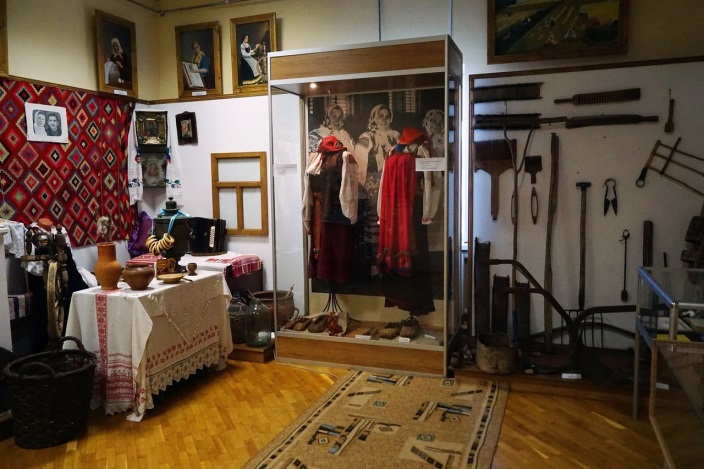 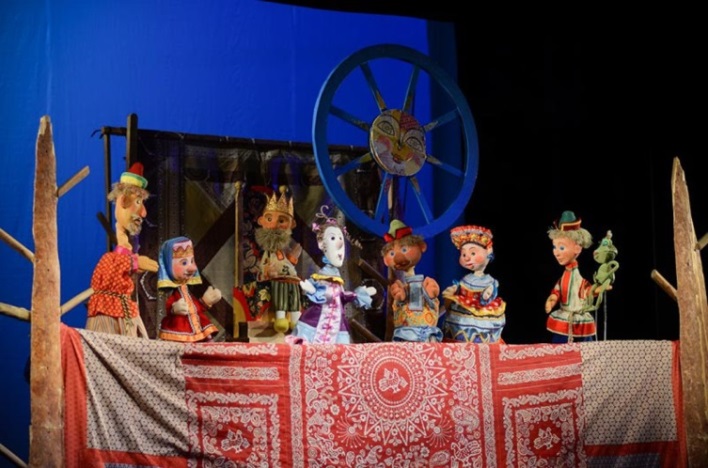 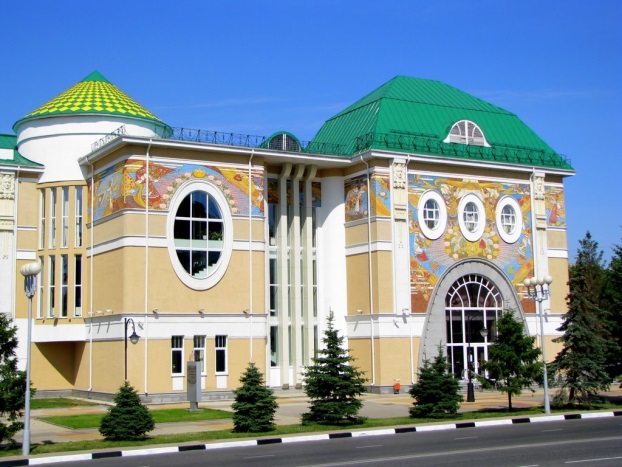 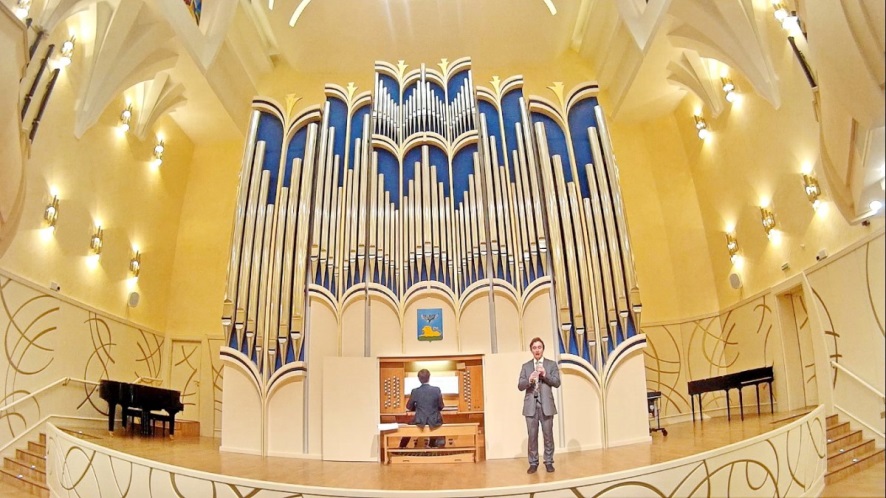 Лес на Ворскле
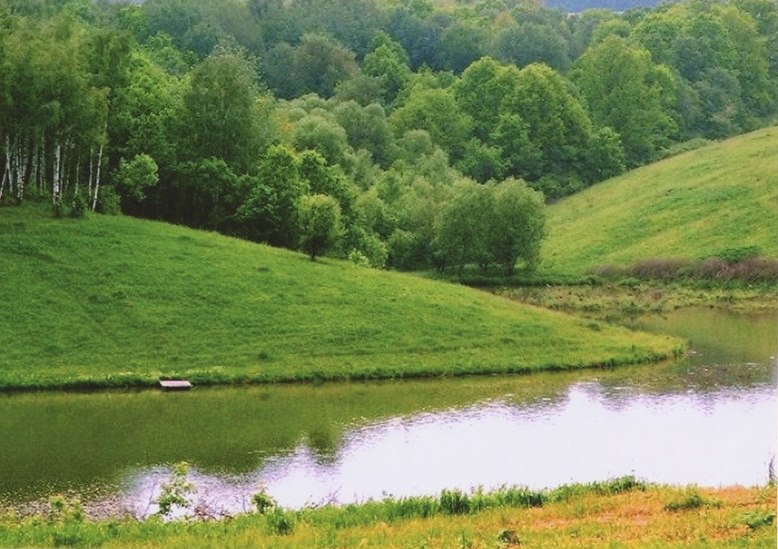 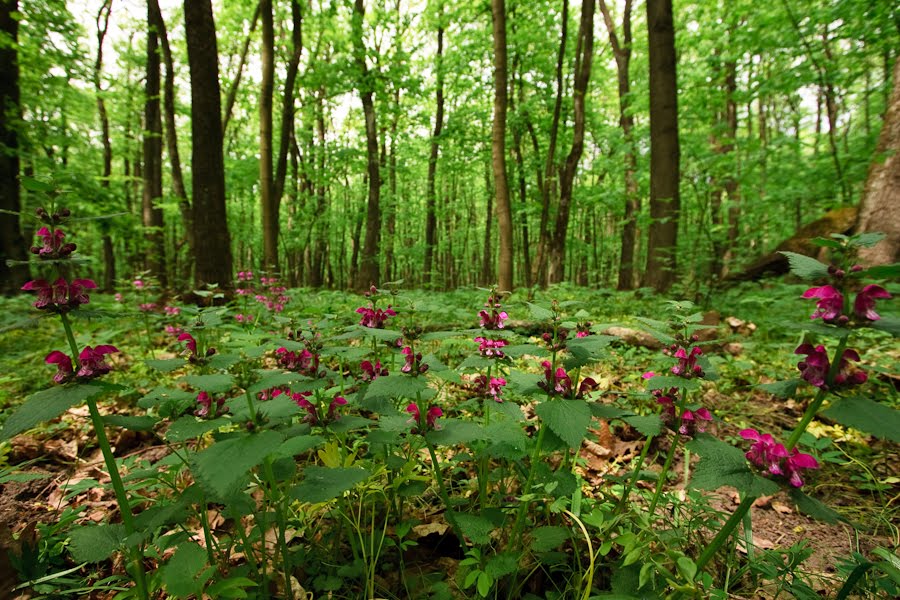 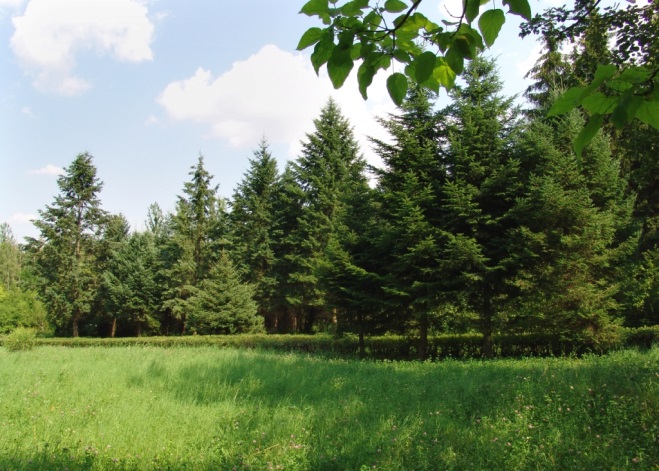 Меловые реликтовые сосны Бекарюковского бора
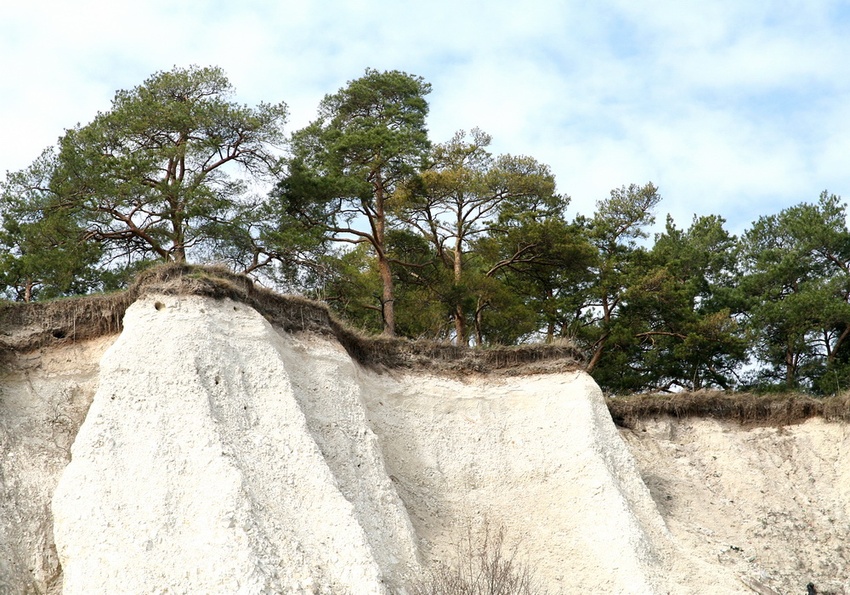 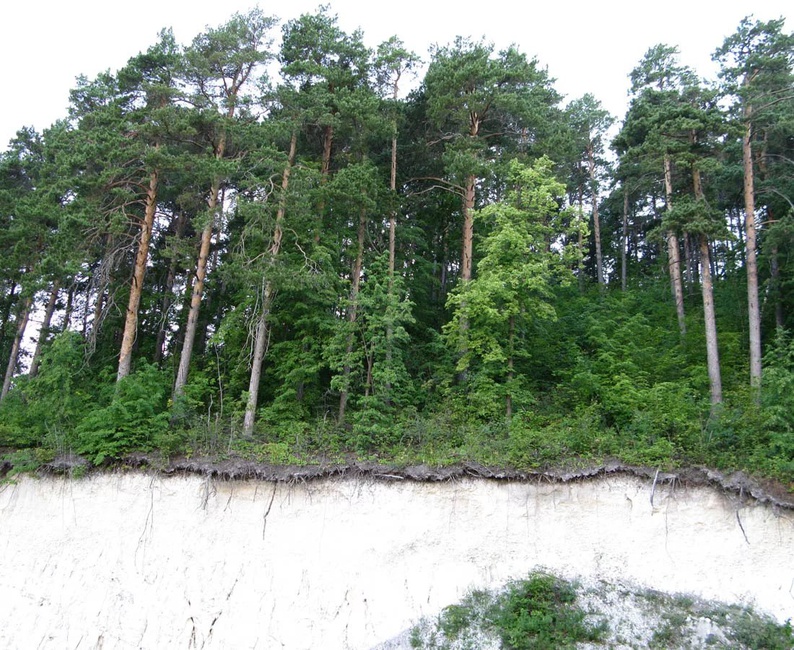 Святотроицкий Холковский подземный монастырь
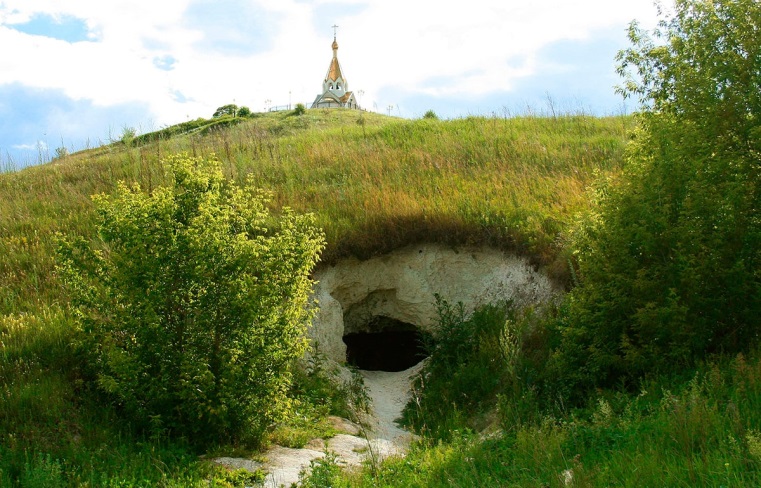 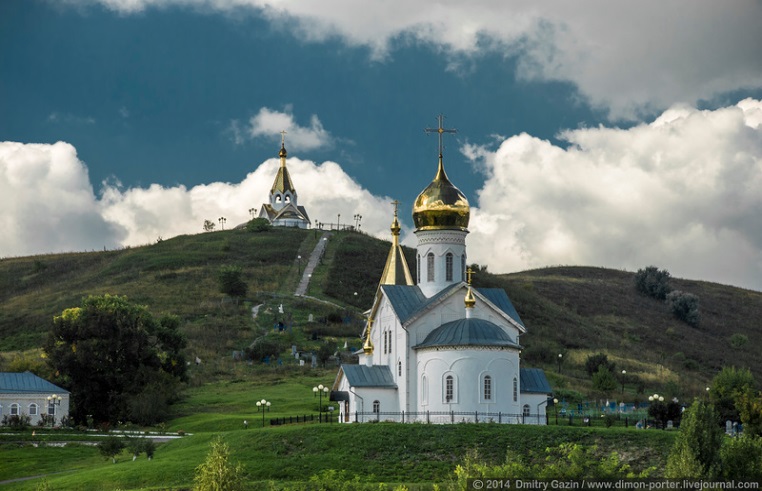 Круглое здание в селе Головчино
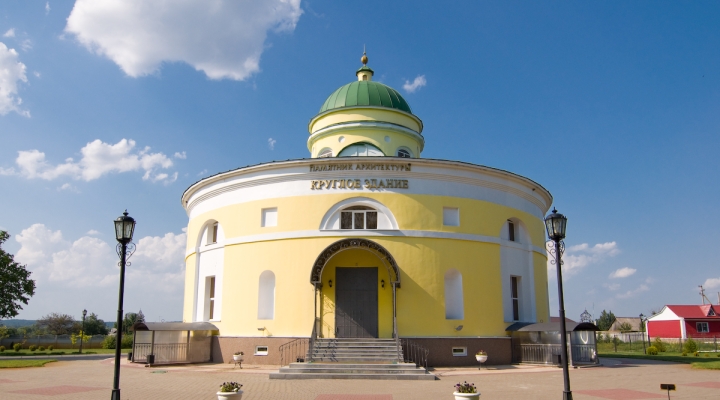 Памятники воинской славы и военные захоронения расположены практически в каждом, даже в самом маленьком населенном пункте
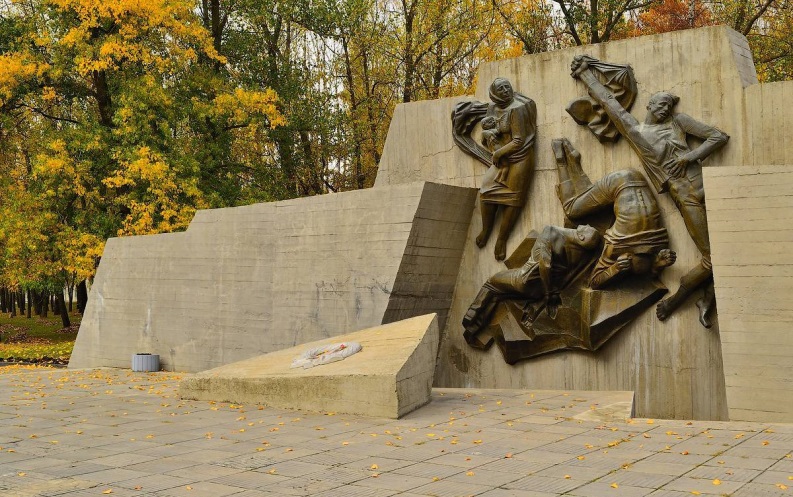 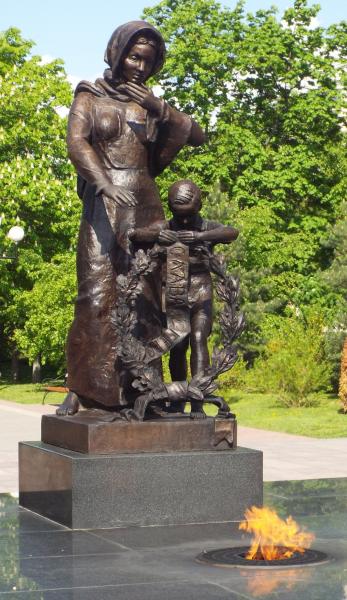 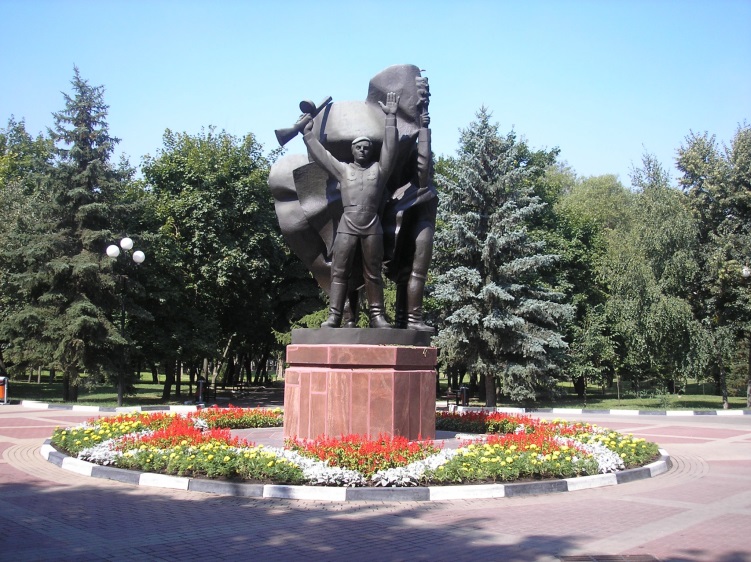 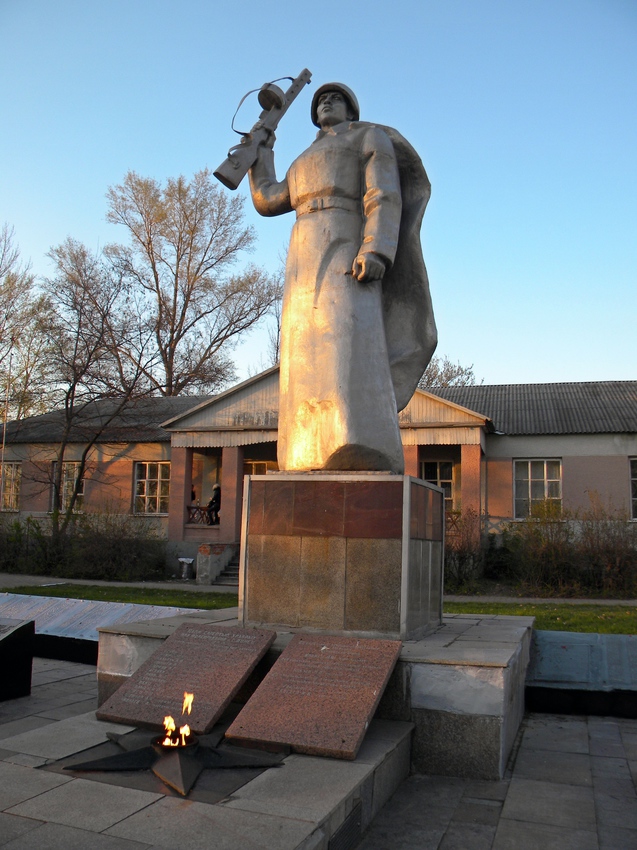 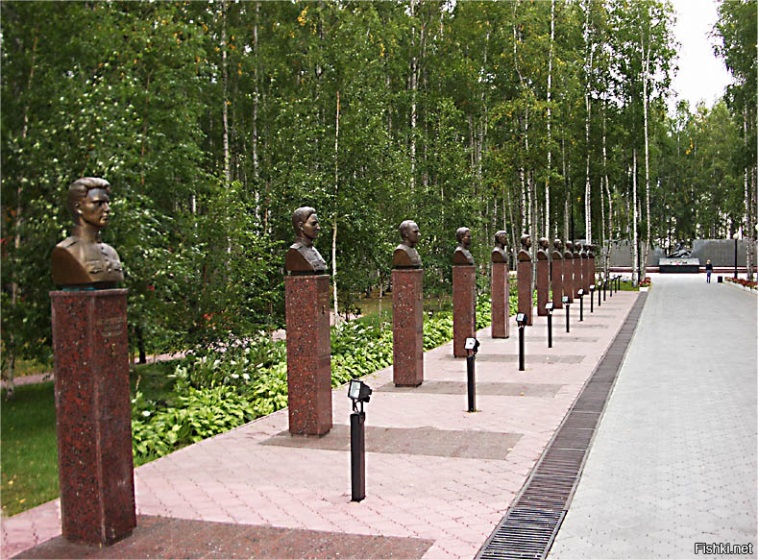 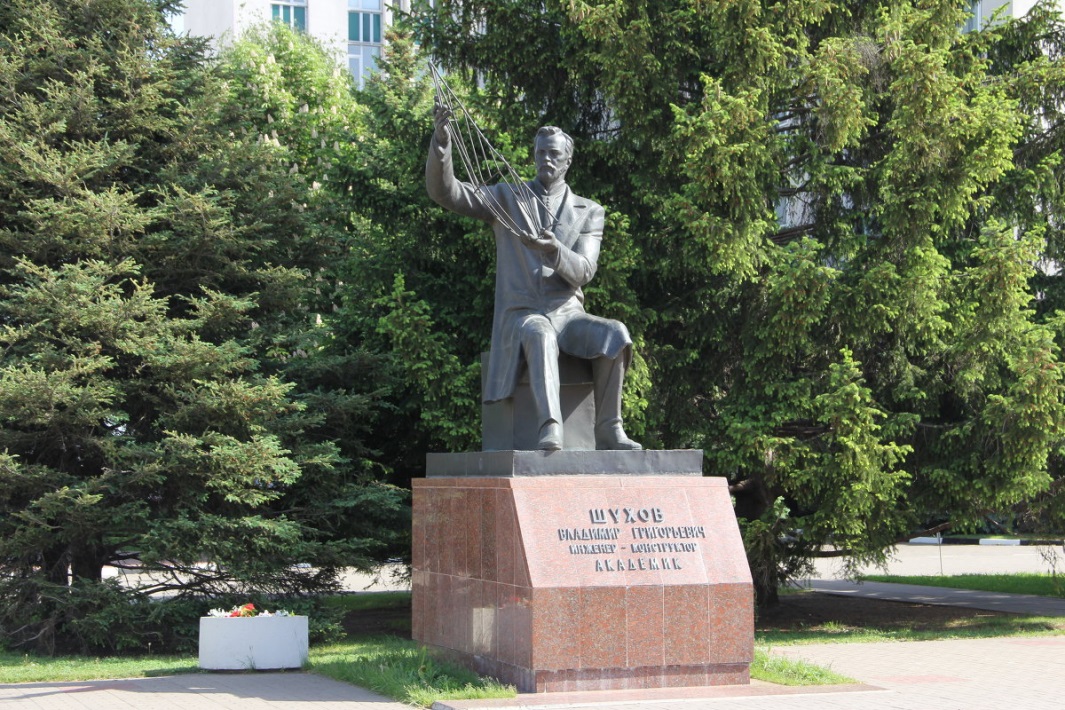 русский инженер, архитектор и изобретатель Владимир Шухов
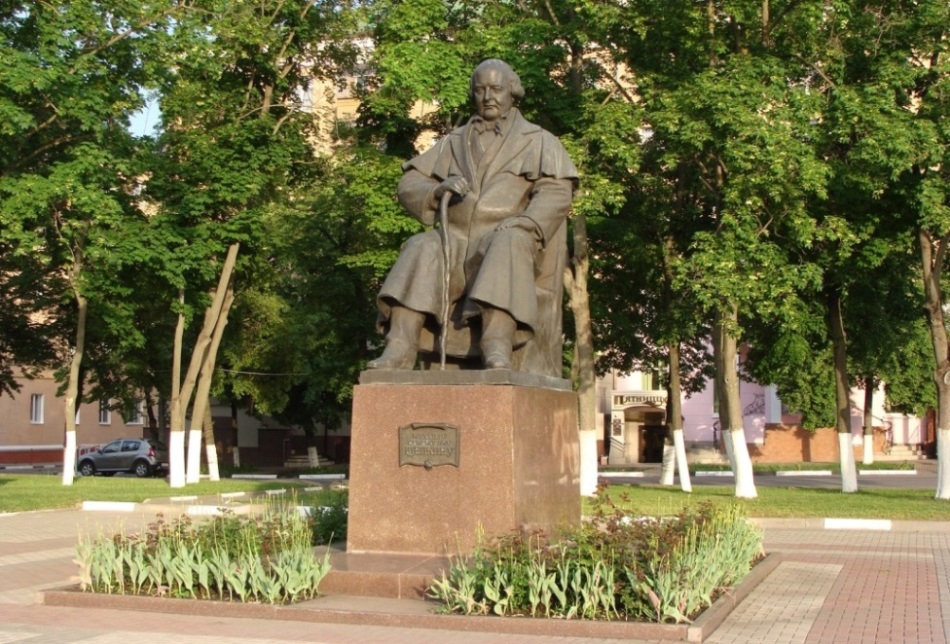 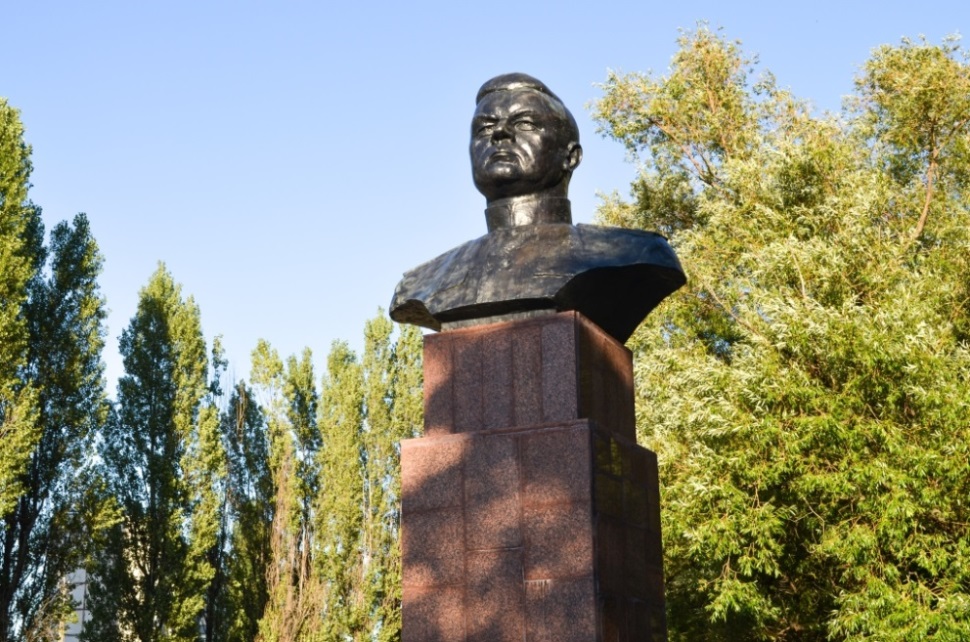 основоположник русской актерской школы – 
Михаил Щепкин
генерал армии 
Николай Ватутин
Сегодня Белгородская область – это динамичный регион с современной инфраструктурой, конкурентным производством, инвестиционным климатом и высоким качеством жизни
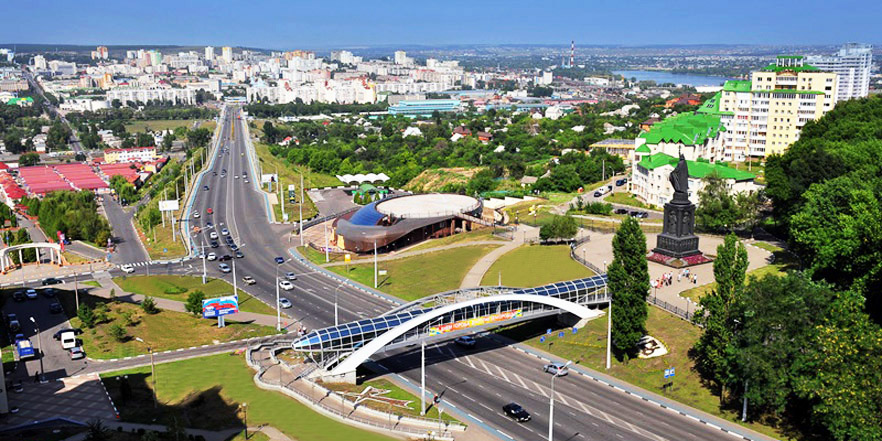 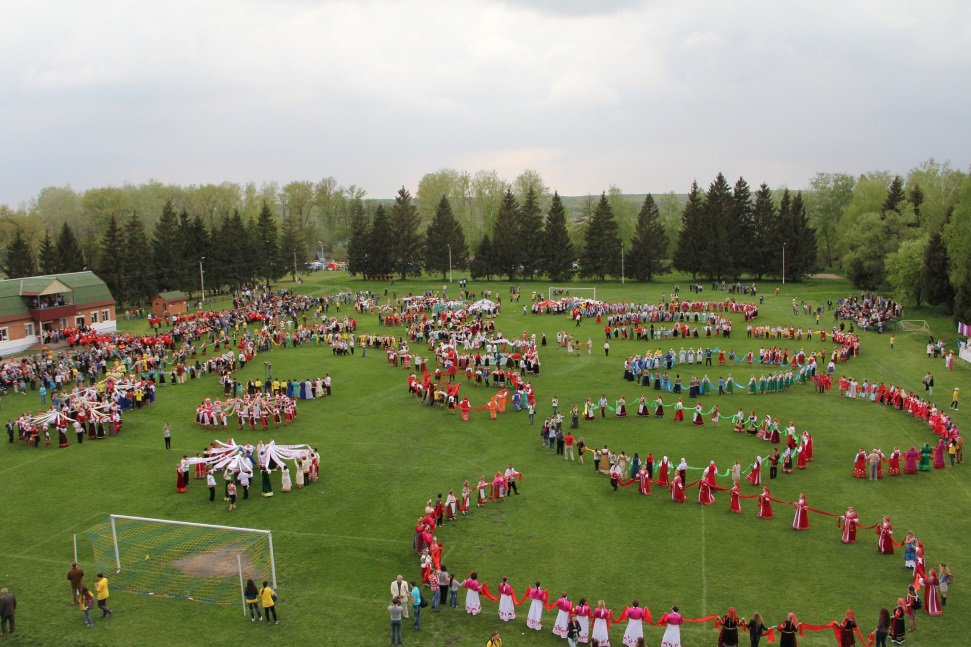 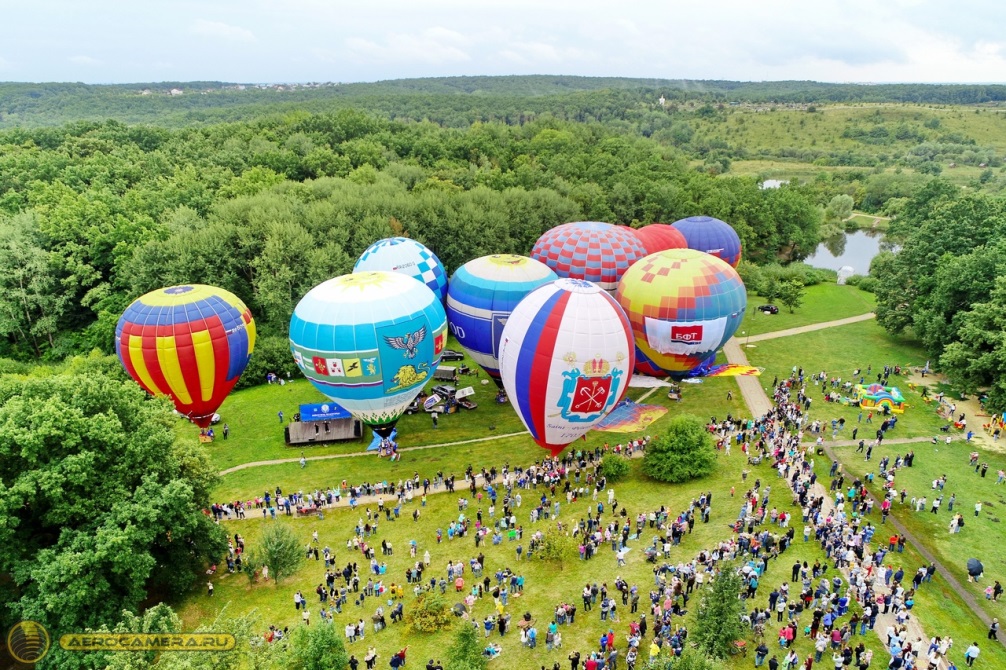 Спасибо за внимание!
Презентацию подготовил
СМС Белгородстата